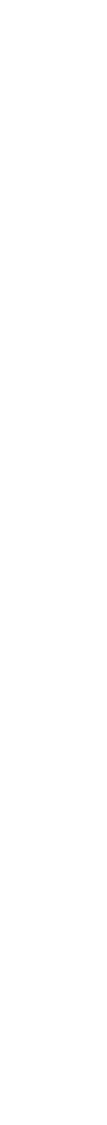 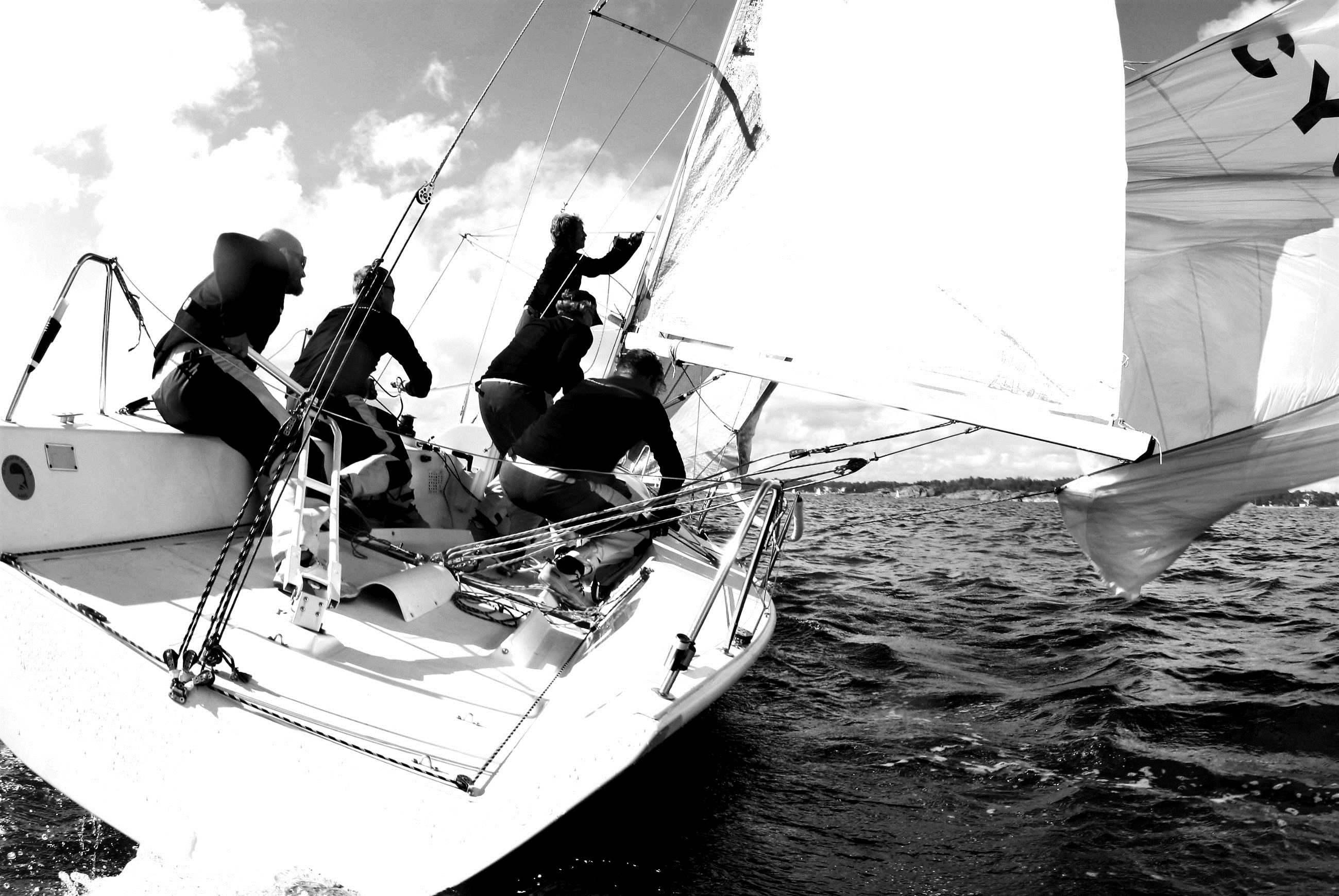 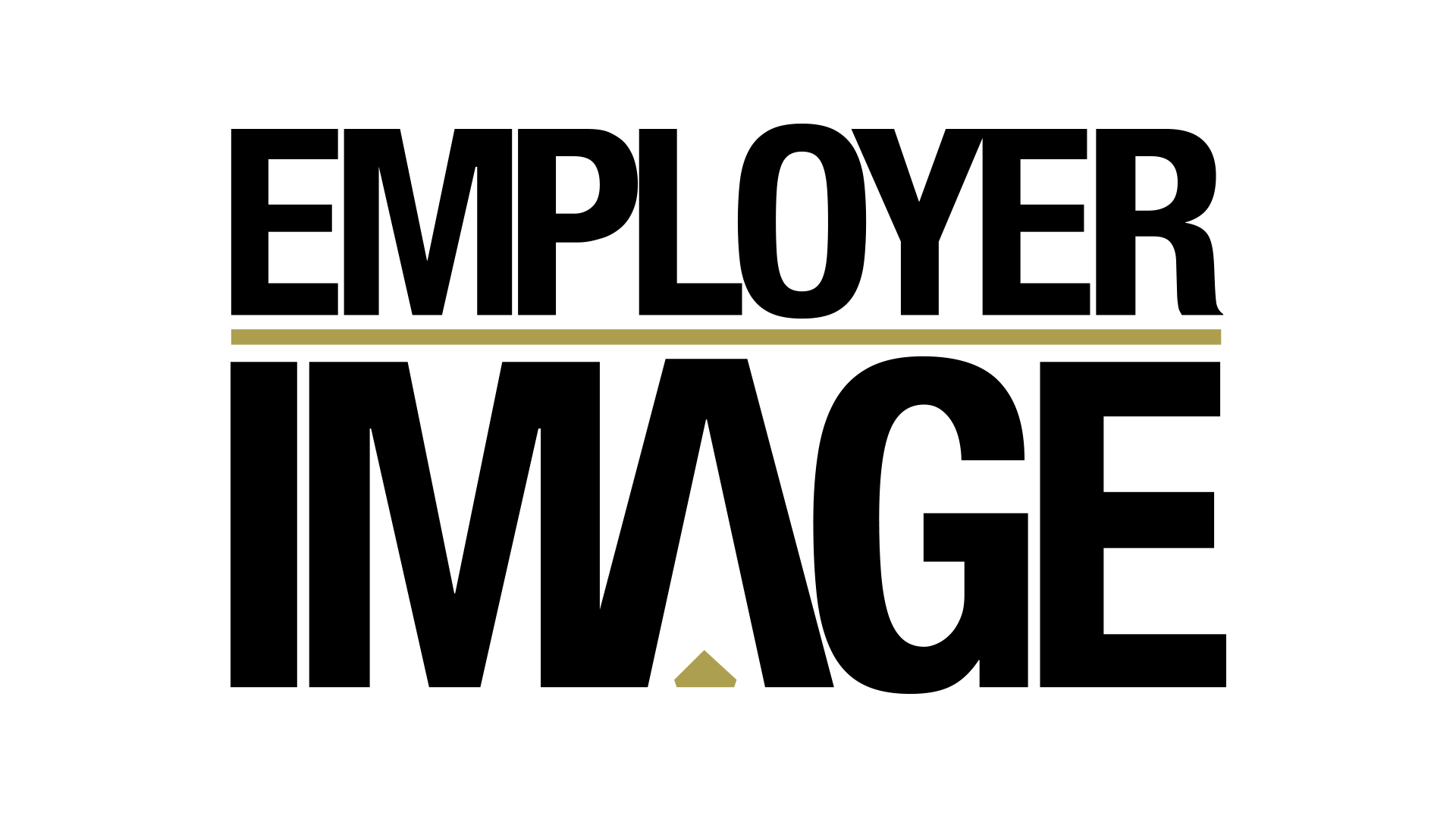 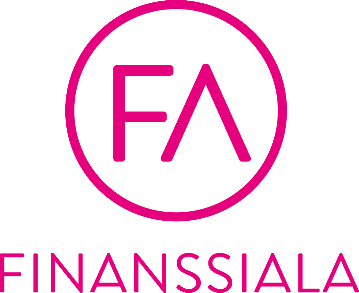 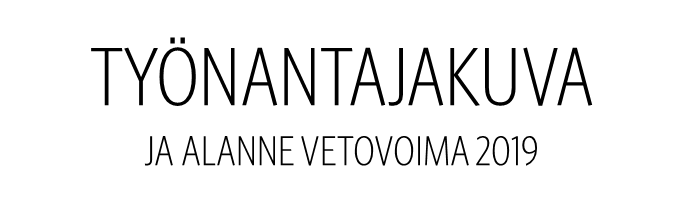 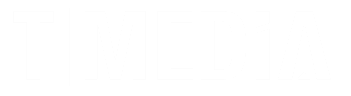 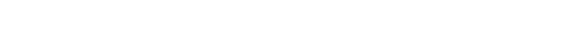 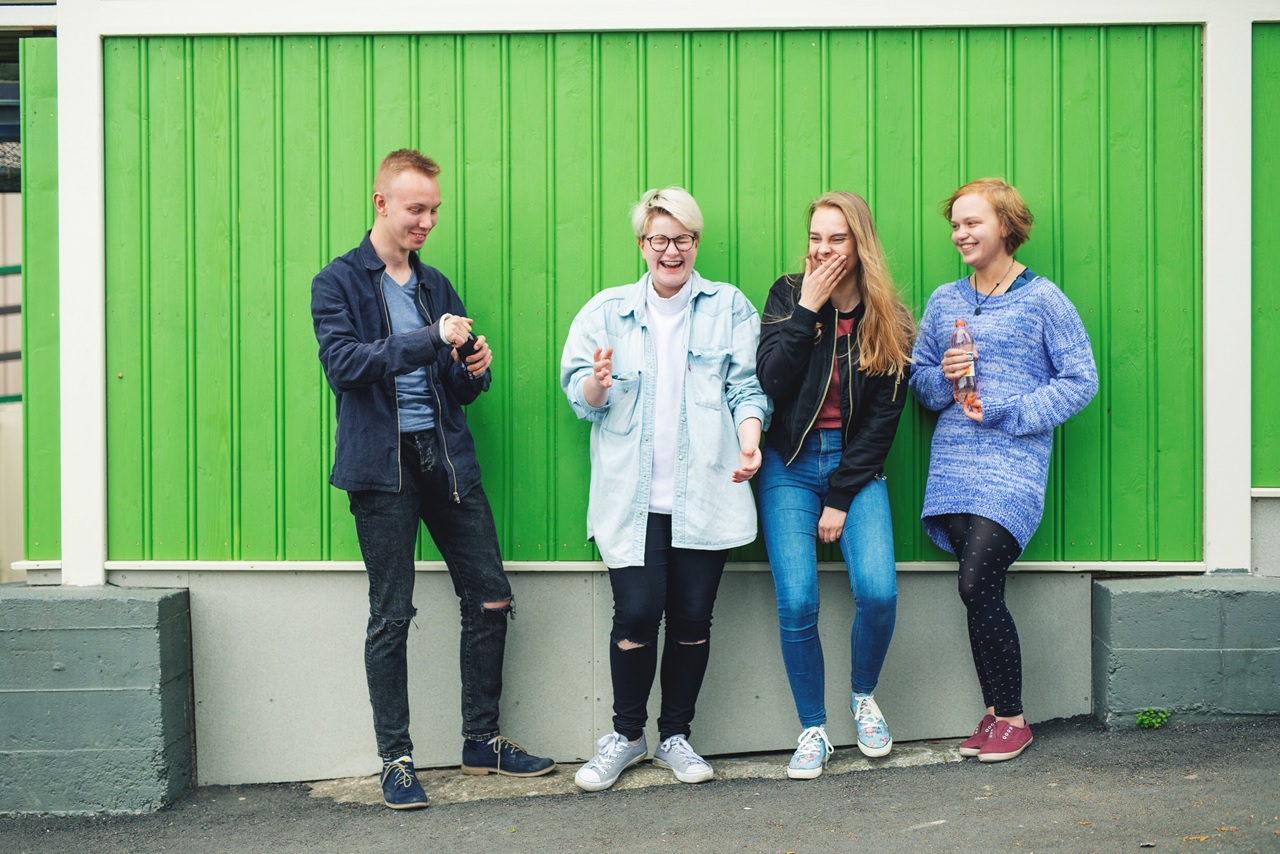 SEURAAVILLA SIVULLA ON NOSTOJA NUORTEN TULEVAISUUSRAPORTISTA
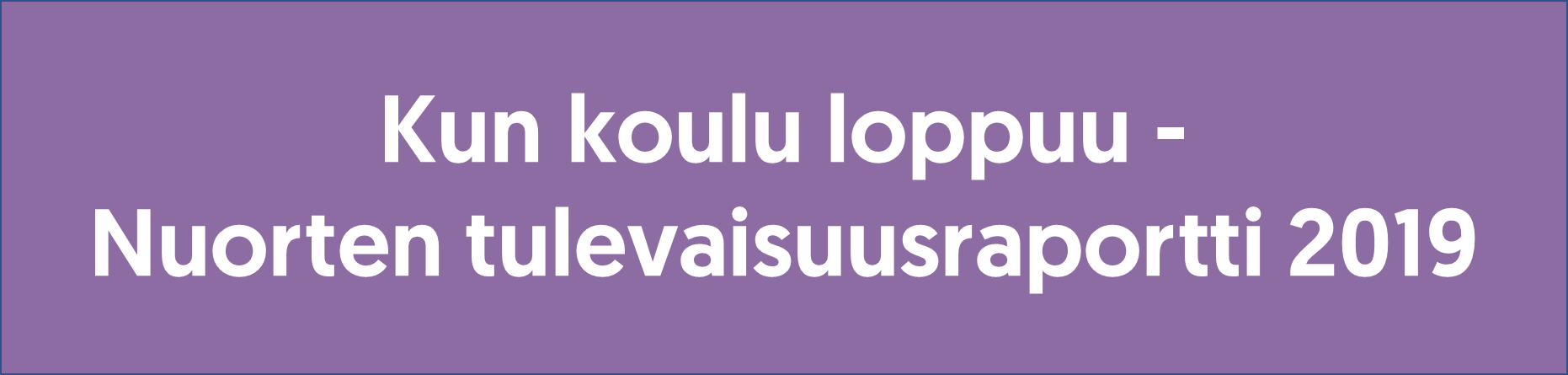 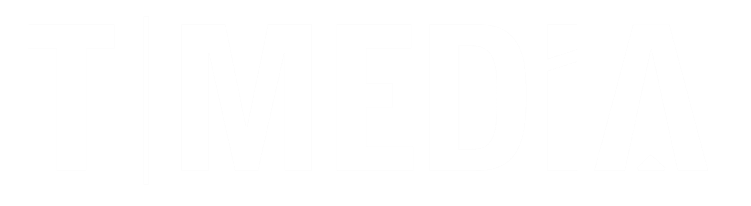 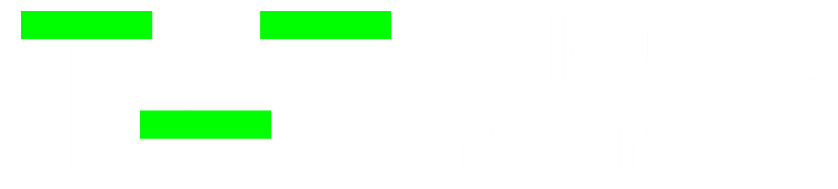 4690
yläkoululaista
Nuorten tulevaisuusraportin tiedonkeruu toteutettiin sähköisellä kyselylomakkeella helmi-maaliskuussa 2019. 

Tutkimuksen toteutti Talous ja Nuoret TAT ry:n  toimeksiannosta tutkimus- ja neuvonantoyhtiö T-Media Oy. 

Tutkimuksen kyselylinkki välitettiin yhteistyössä Opetushallituksen kanssa oppilaitosten rehtoreille. 

Tulosten tilastollinen virhemarginaali on 95 prosentin luottamusvälillä yläkoululaisten tulosten kohdalla ± 1,43 %-yksikköä, lukiolaisten tulosten kohdalla ± 1,36 %-yksikköä ja ammattiin opiskelevien tulosten kohdalla ± 1,53 %-yksikköä. Tulokset on painotettu sukupuolen mukaan.
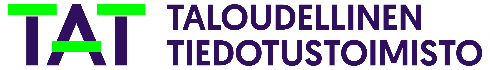 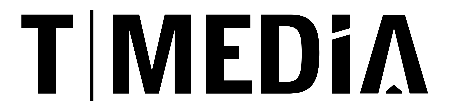 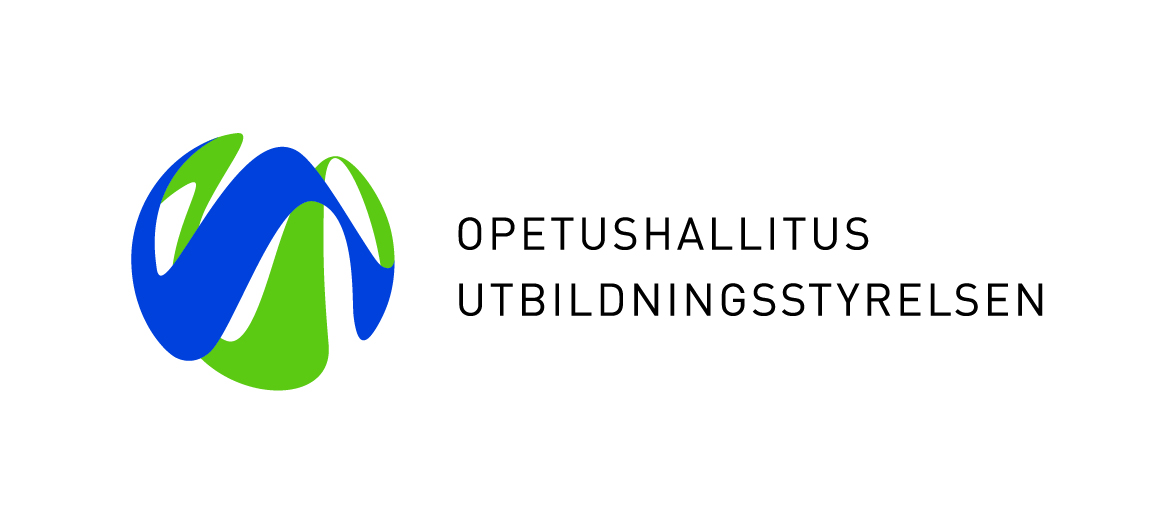 4129
ammatillista 
opiskelijaa
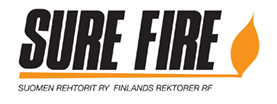 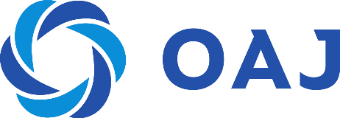 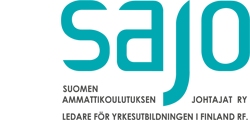 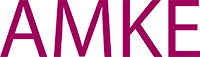 5165 
lukiolaista
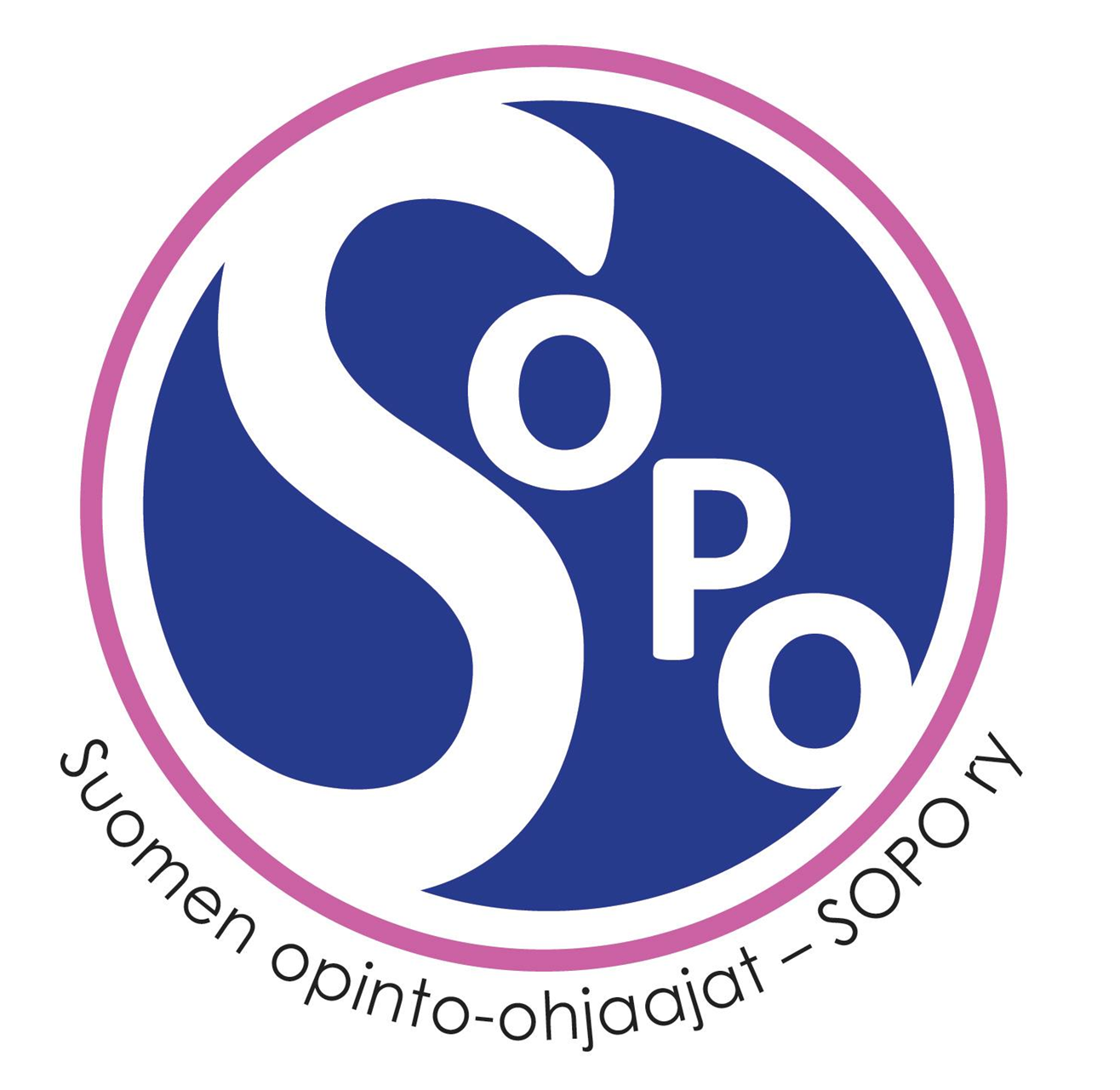 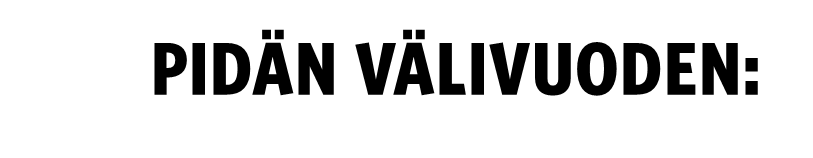 LUKIOLAISET
100%
Mitä aiot lukion / ylioppilaskirjoitusten / valmistumisen 
jälkeisenä vuotena? 

Mikäli aiot suorittaa armeijan tai siviilipalveluksen, niin vastaa mitä aiot tehdä sen jälkeen.
30%
30%
29%
26%
26%
20%
N=5165
2014	     2015	             2016            2017	       2018            2019
0%
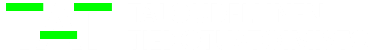 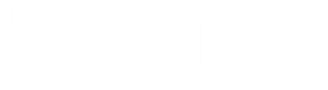 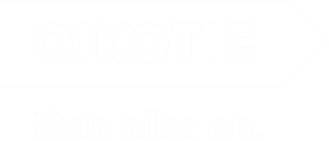 Lähde: TAT & T-Media KUN KOULU LOPPUU – NUORTEN TULEVAISUUSRAPORTTI 2019
LUKIOLAISET
Lukiolaiset: 
yliopistoon
Mitä aiot valmistumisen 
jälkeisenä vuotena? 

Mikäli aiot suorittaa armeijan tai siviilipalveluksen, niin vastaa mitä aiot tehdä sen jälkeen.
%
Lukiolaiset: ammattikorkeakouluun
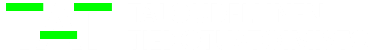 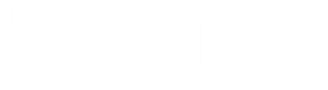 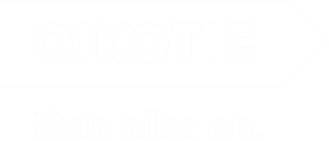 Lähde: TAT & T-Media KUN KOULU LOPPUU – NUORTEN TULEVAISUUSRAPORTTI 2019
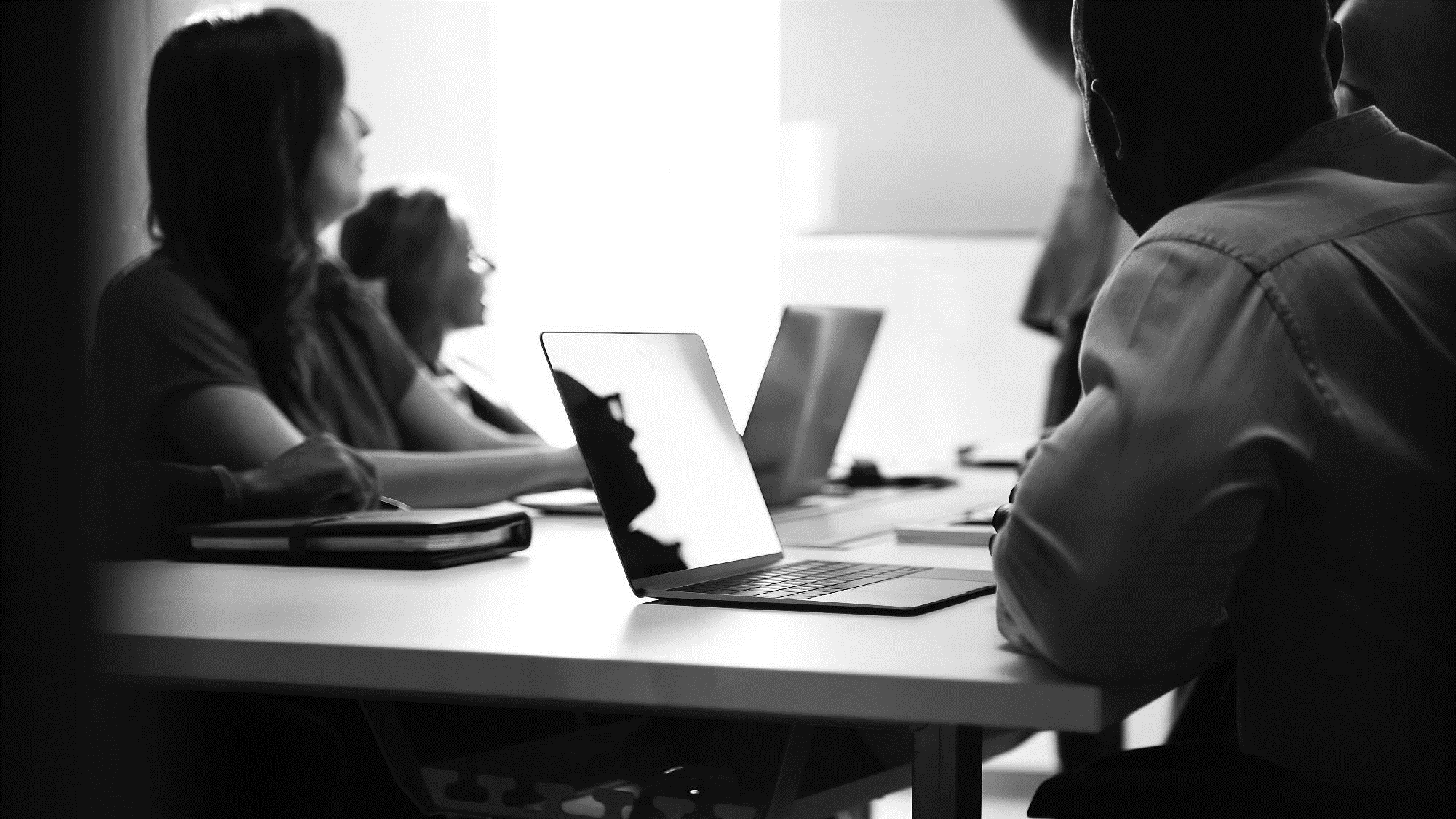 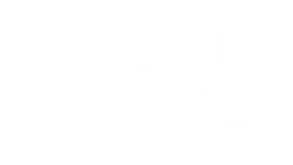 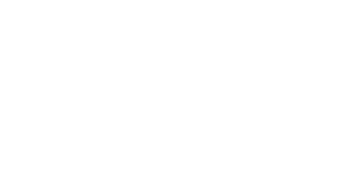 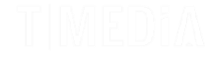 © 2019 T-Media Oy –  kaikki oikeudet pidätetään
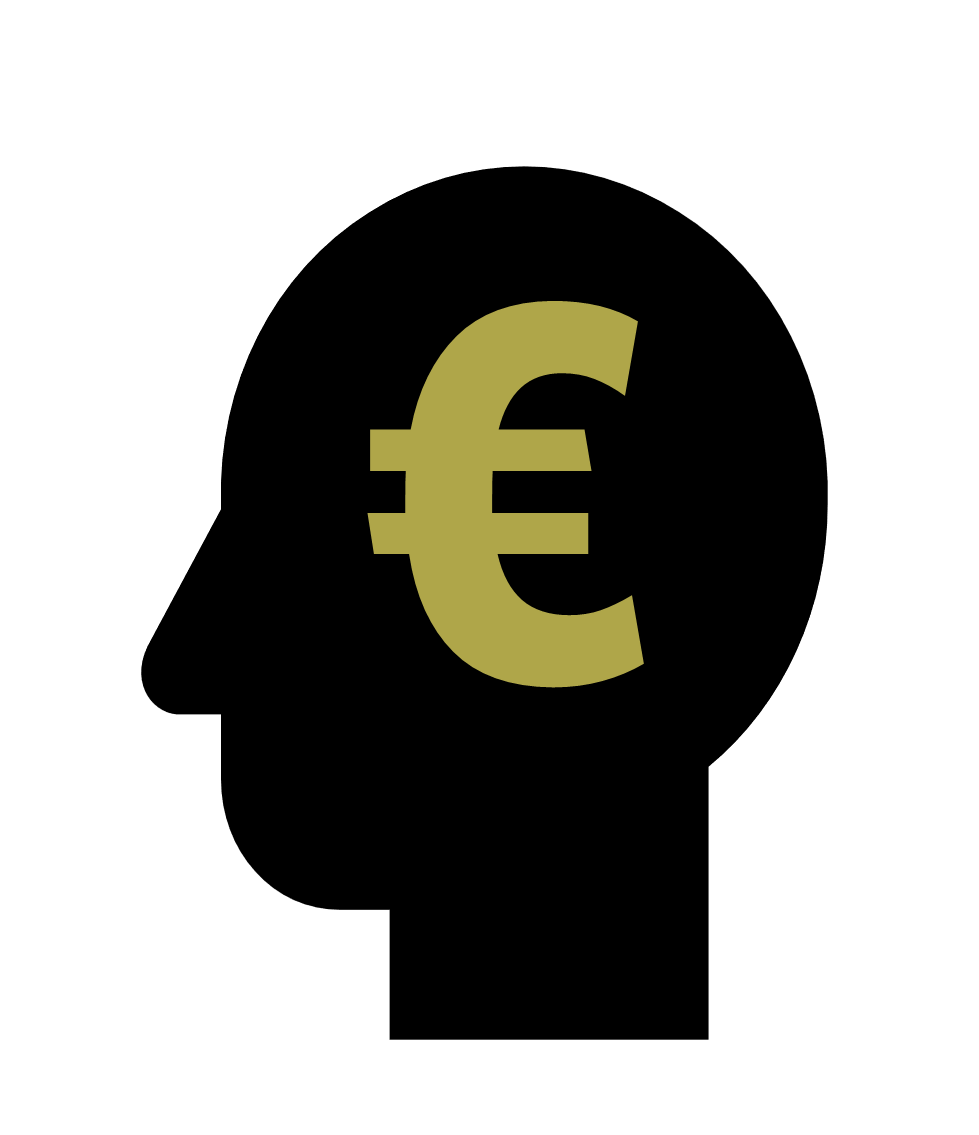 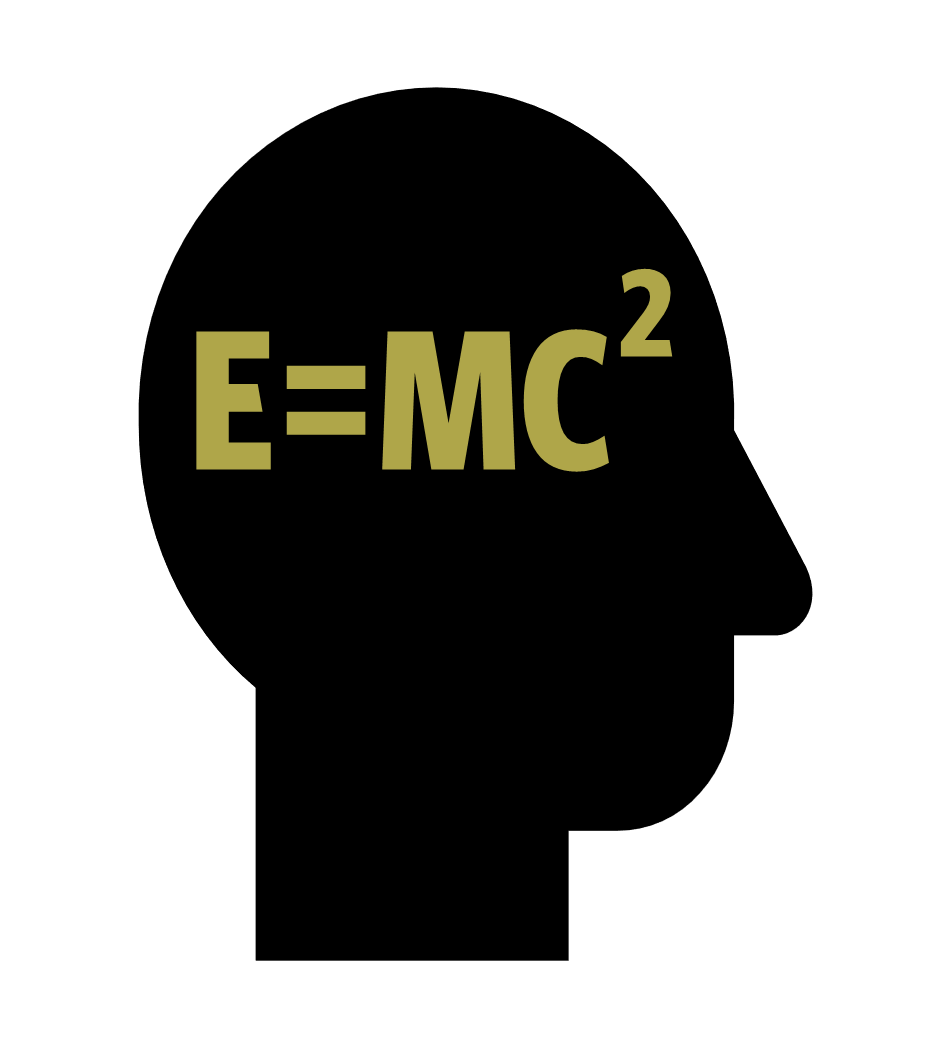 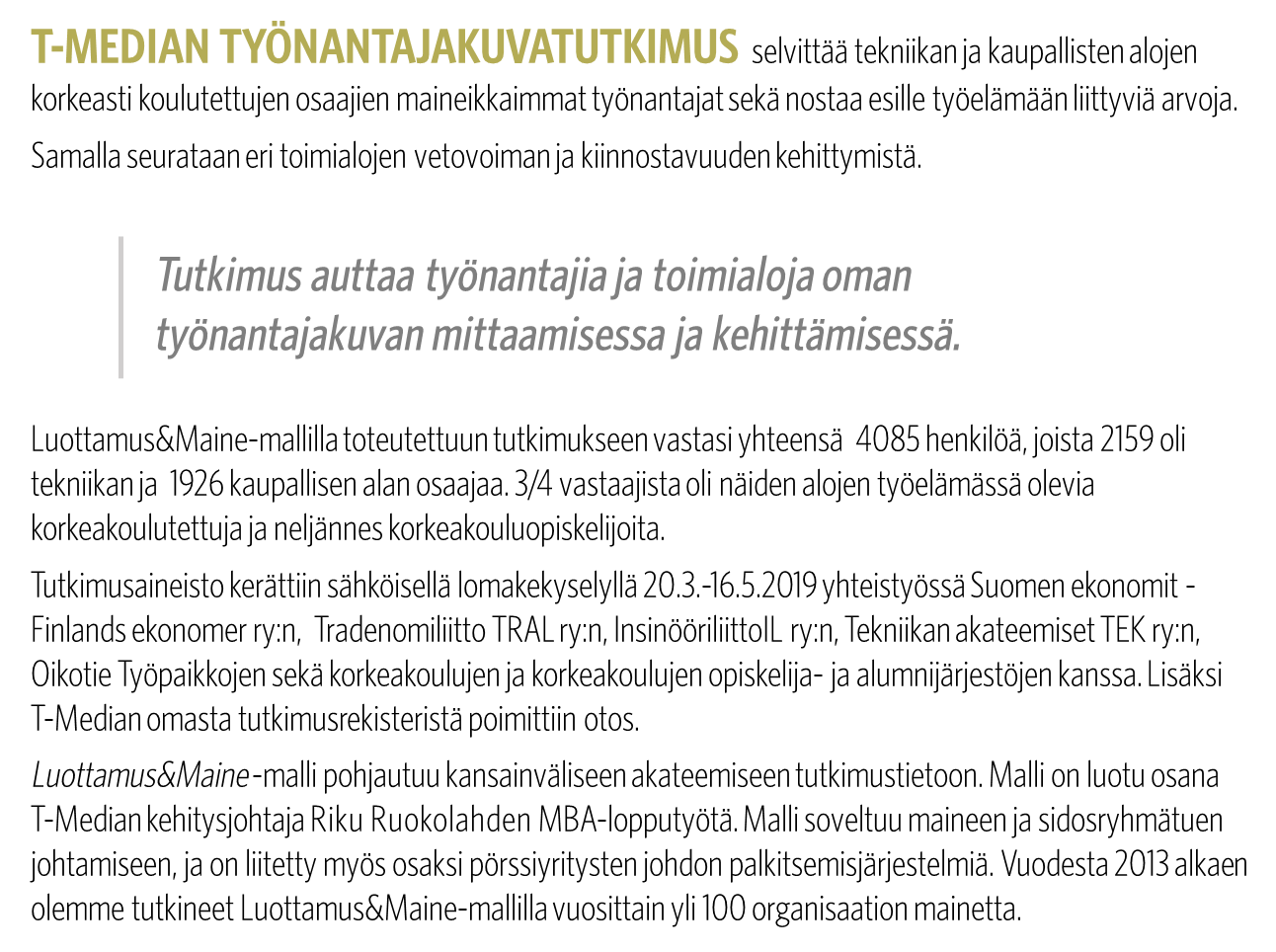 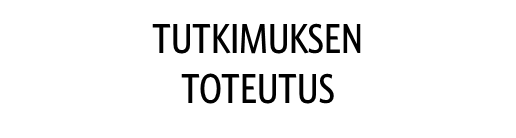 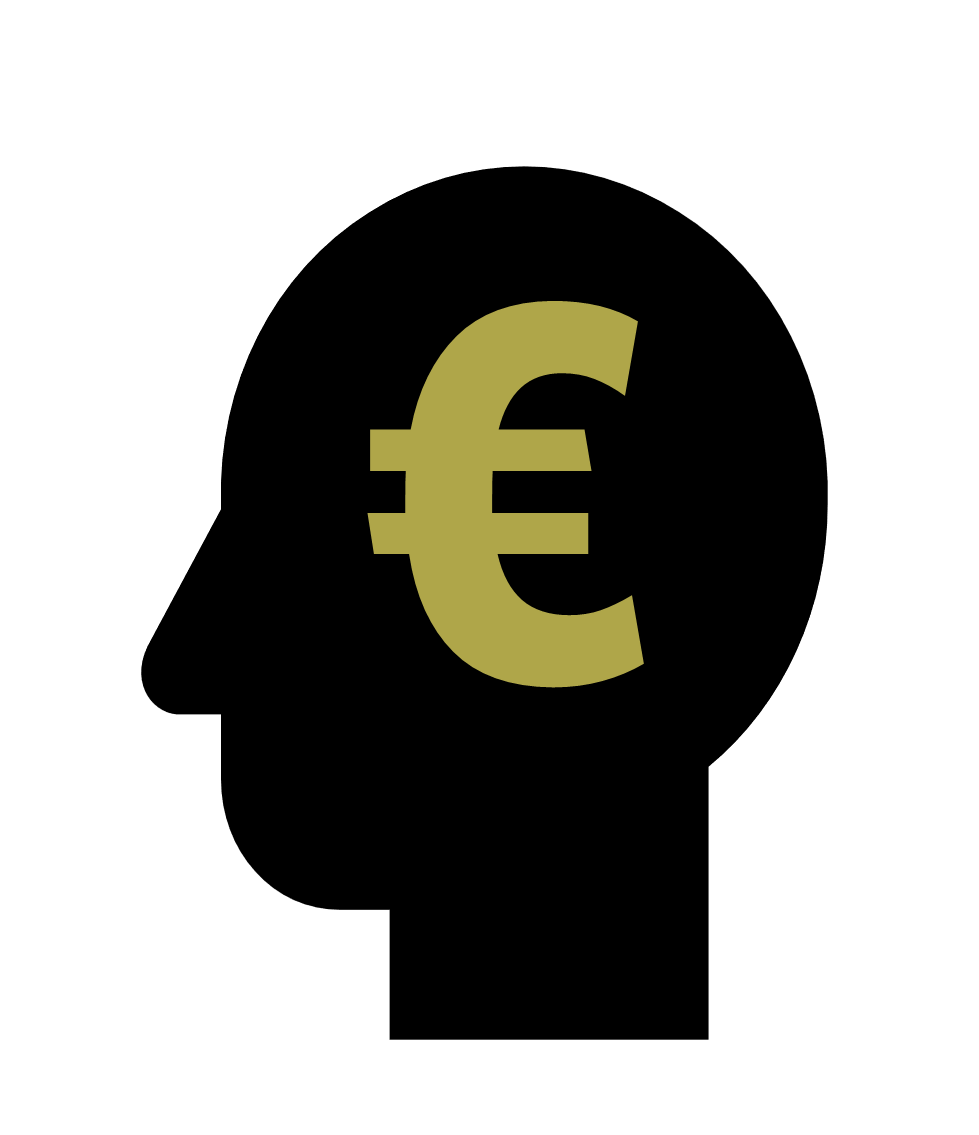 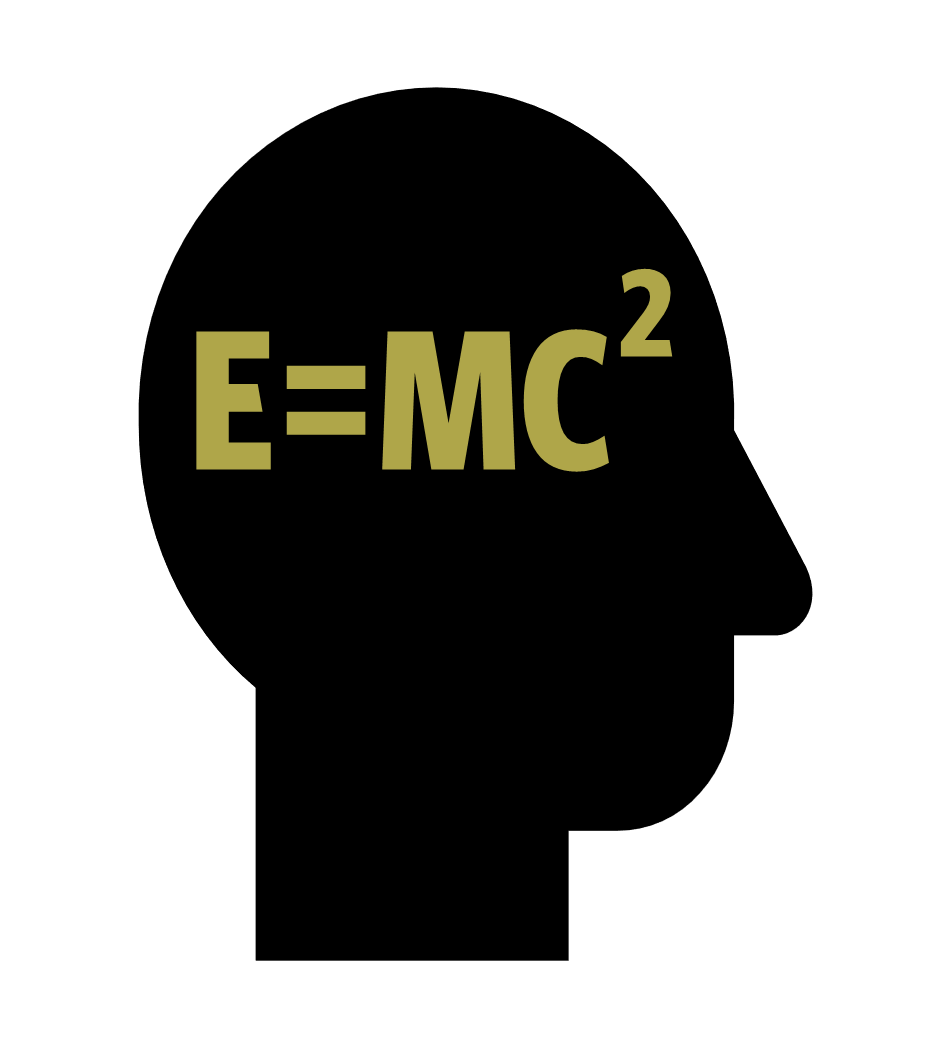 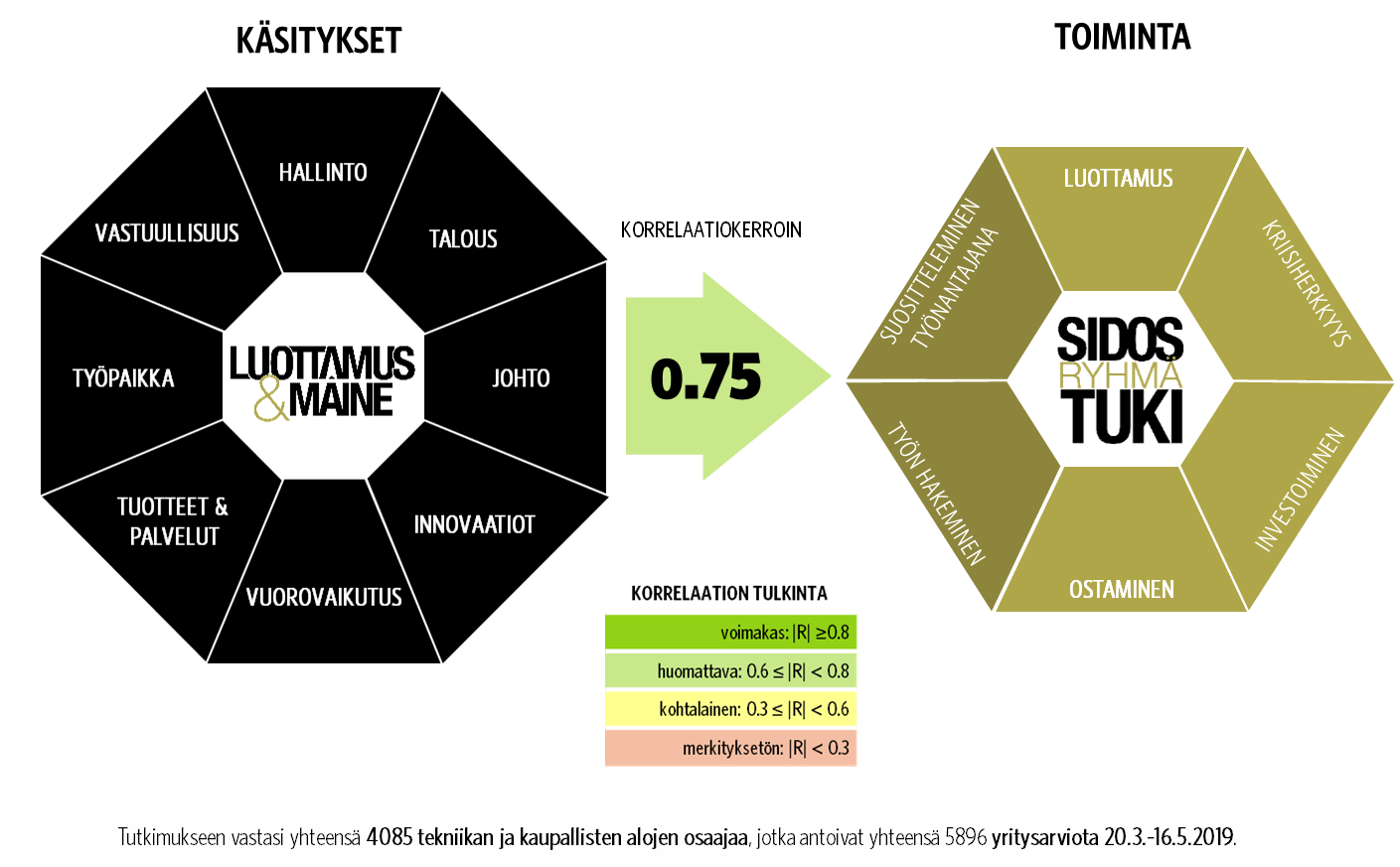 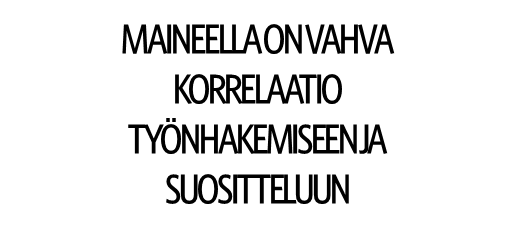 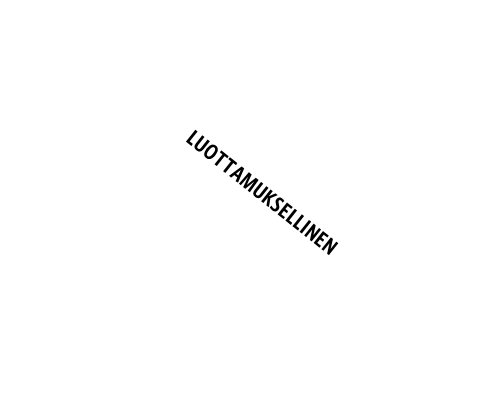 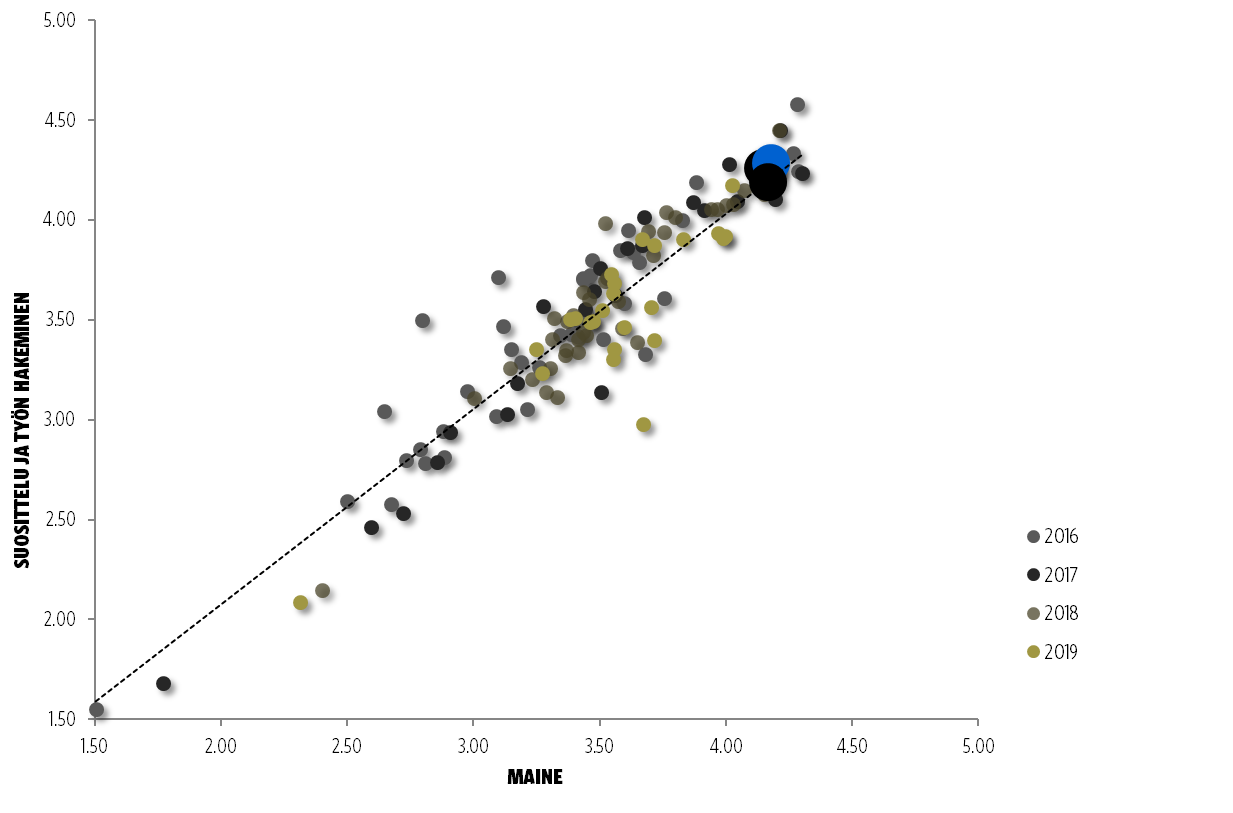 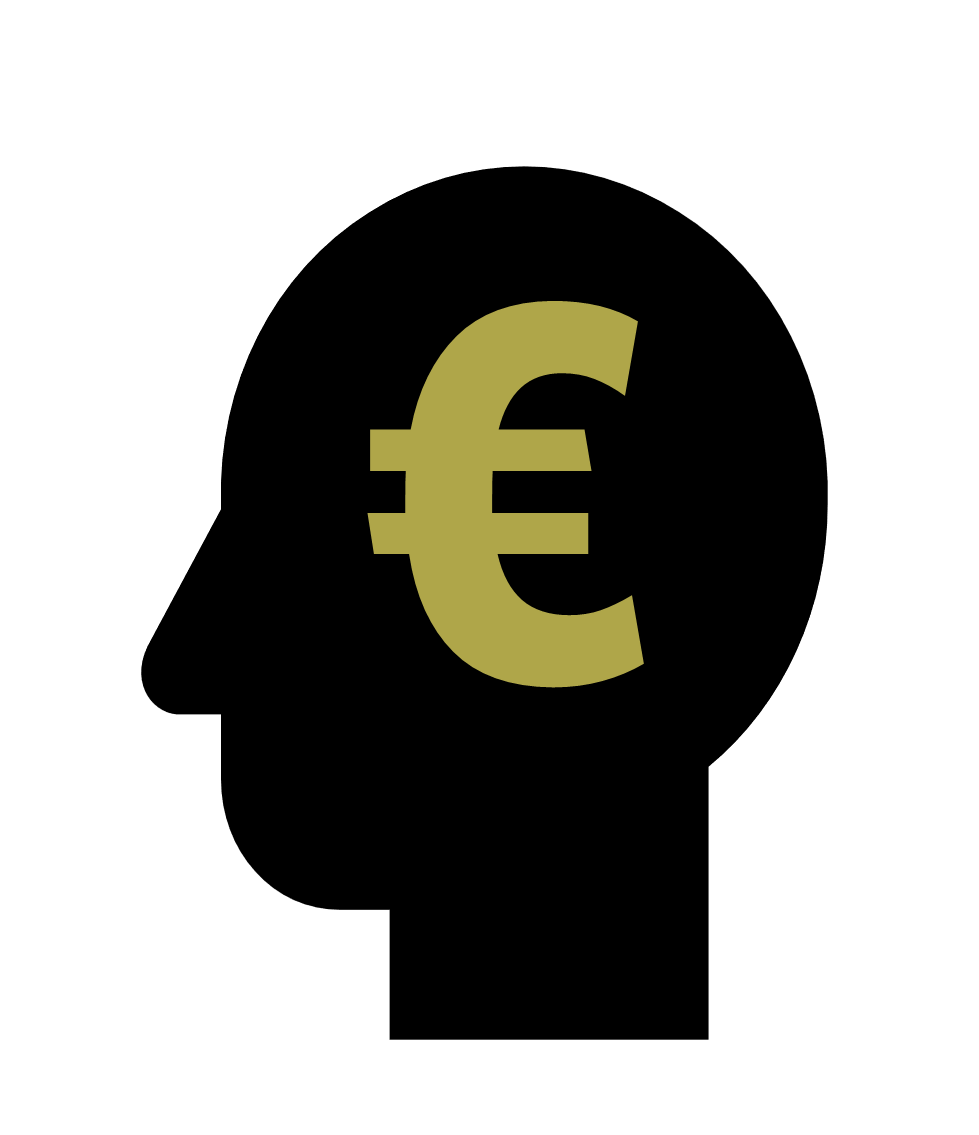 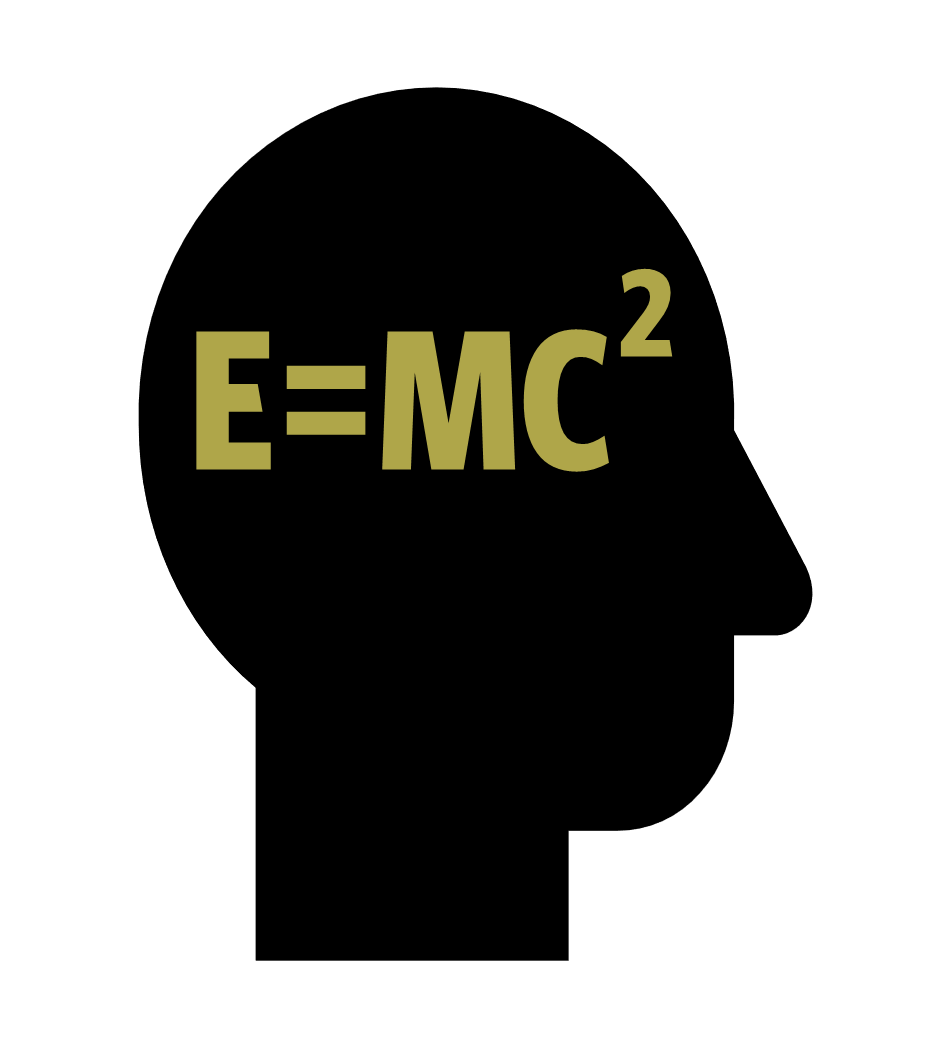 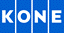 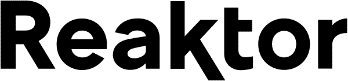 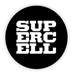 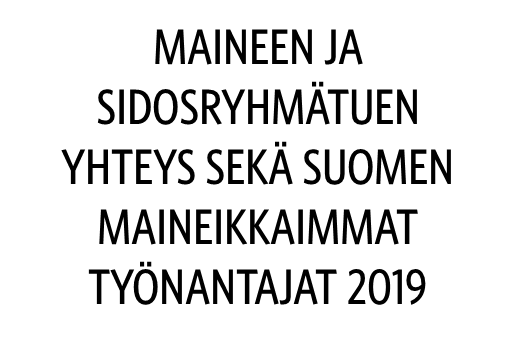 Yritysten kokonaismaineen sekä mitatun suosittelun ja työn hakemisen välinen korrelaatio on keskimäärin o.72.  Kaavion sidosryhmätuki on yritykseen liittyvän suosittelun ja työn hakemisen keskiarvo. Maine on mitattu kokonaismaine. Parantamalla mainetta yritys voi parantaa siis suosittelua ja työvoiman saatavuutta.
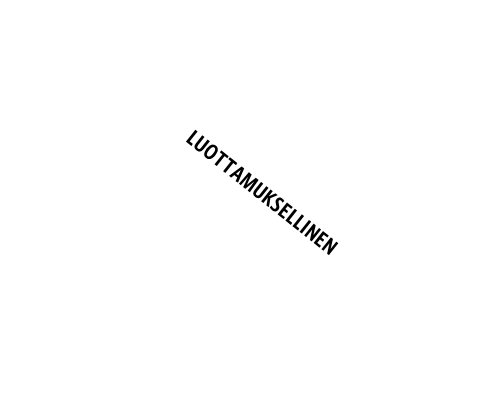 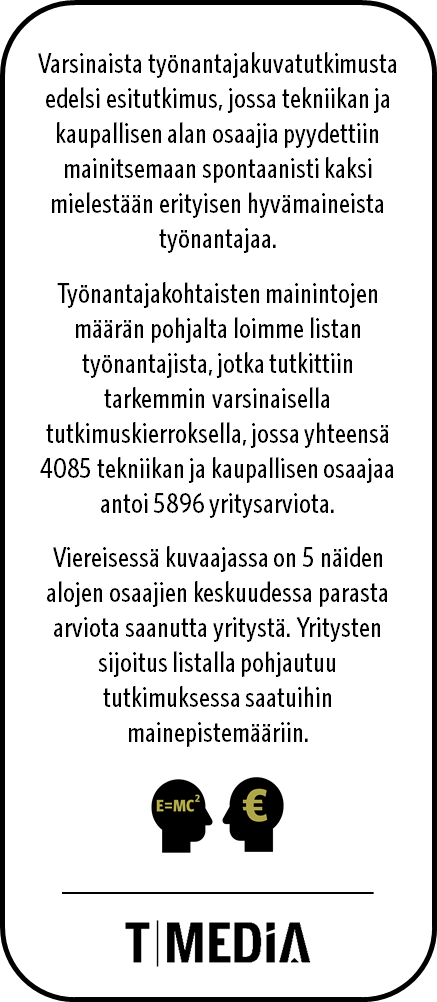 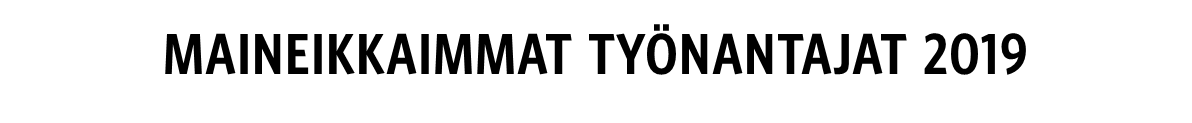 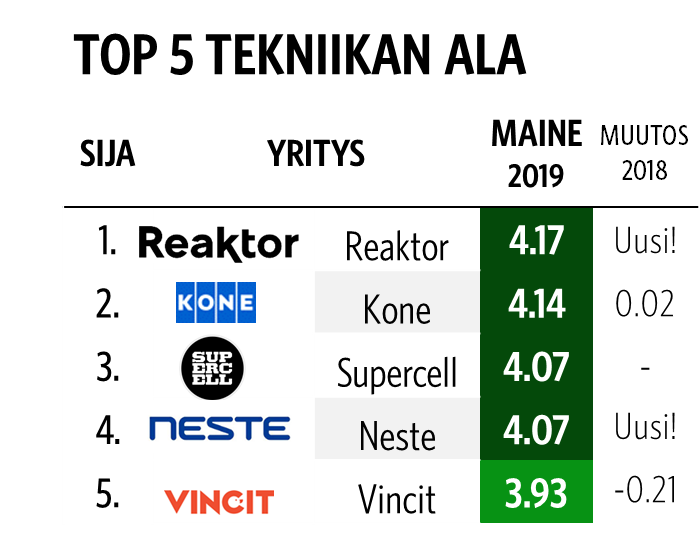 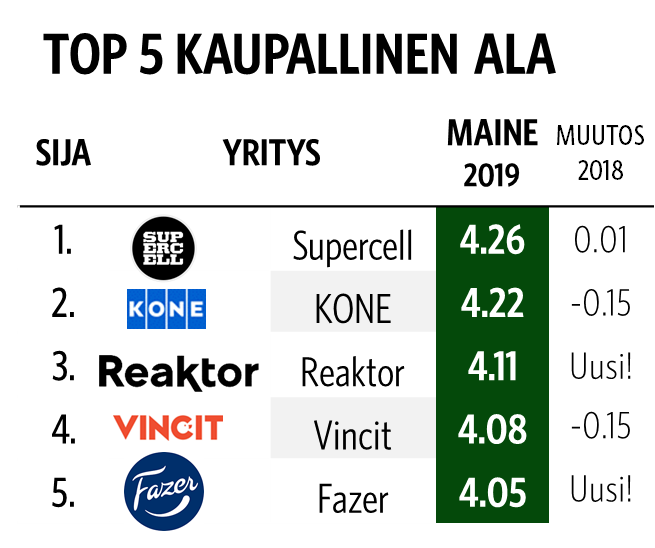 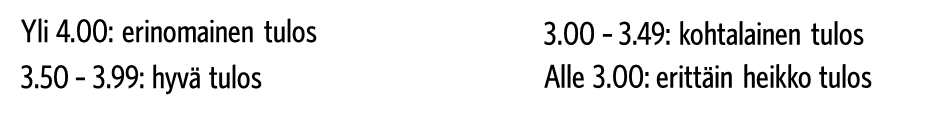 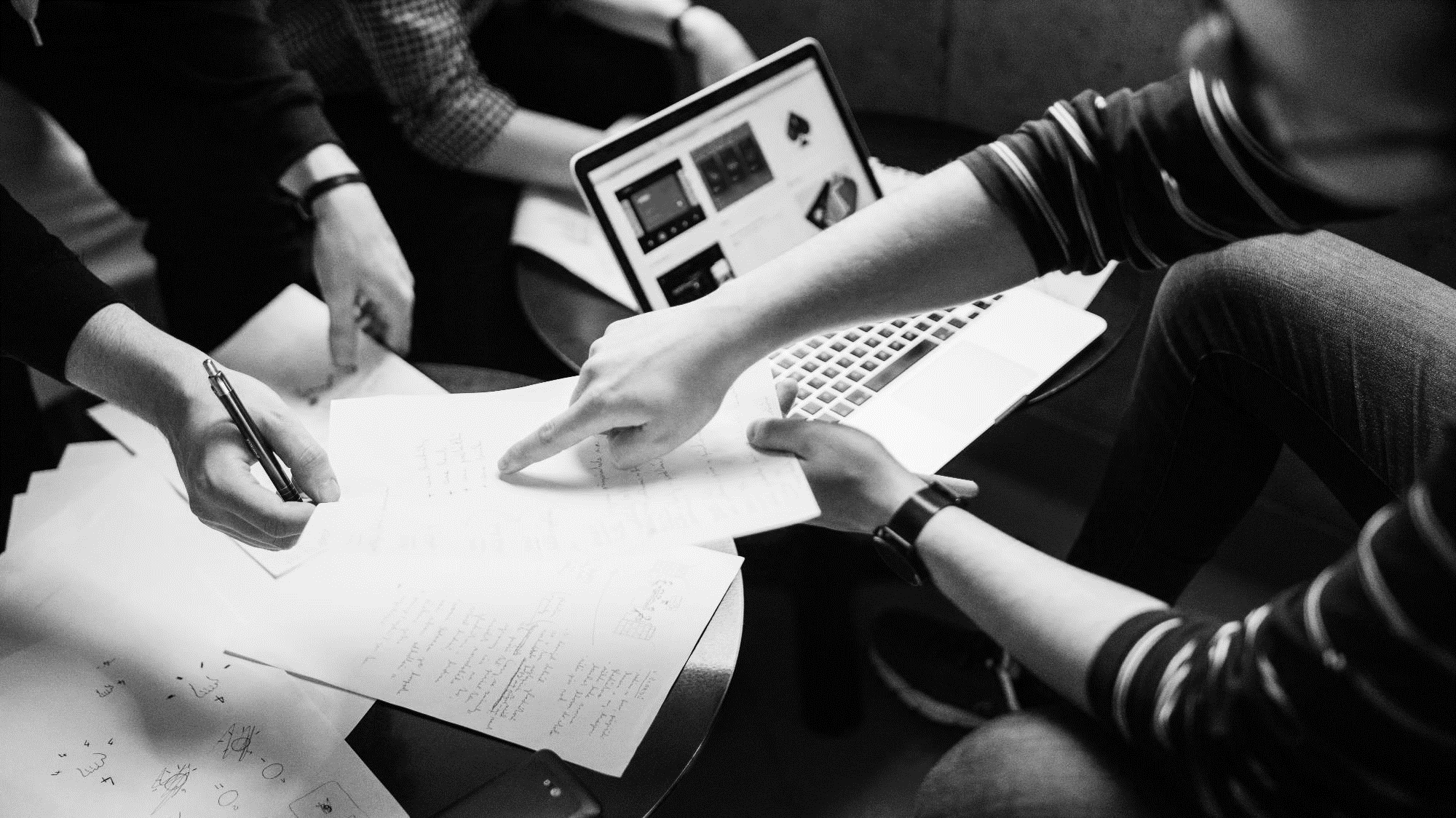 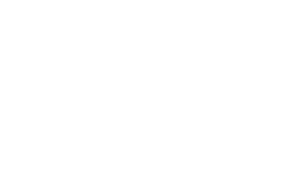 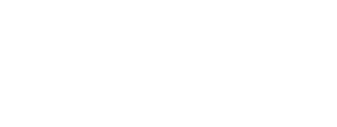 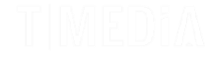 © 2019 T-Media Oy –  kaikki oikeudet pidätetään
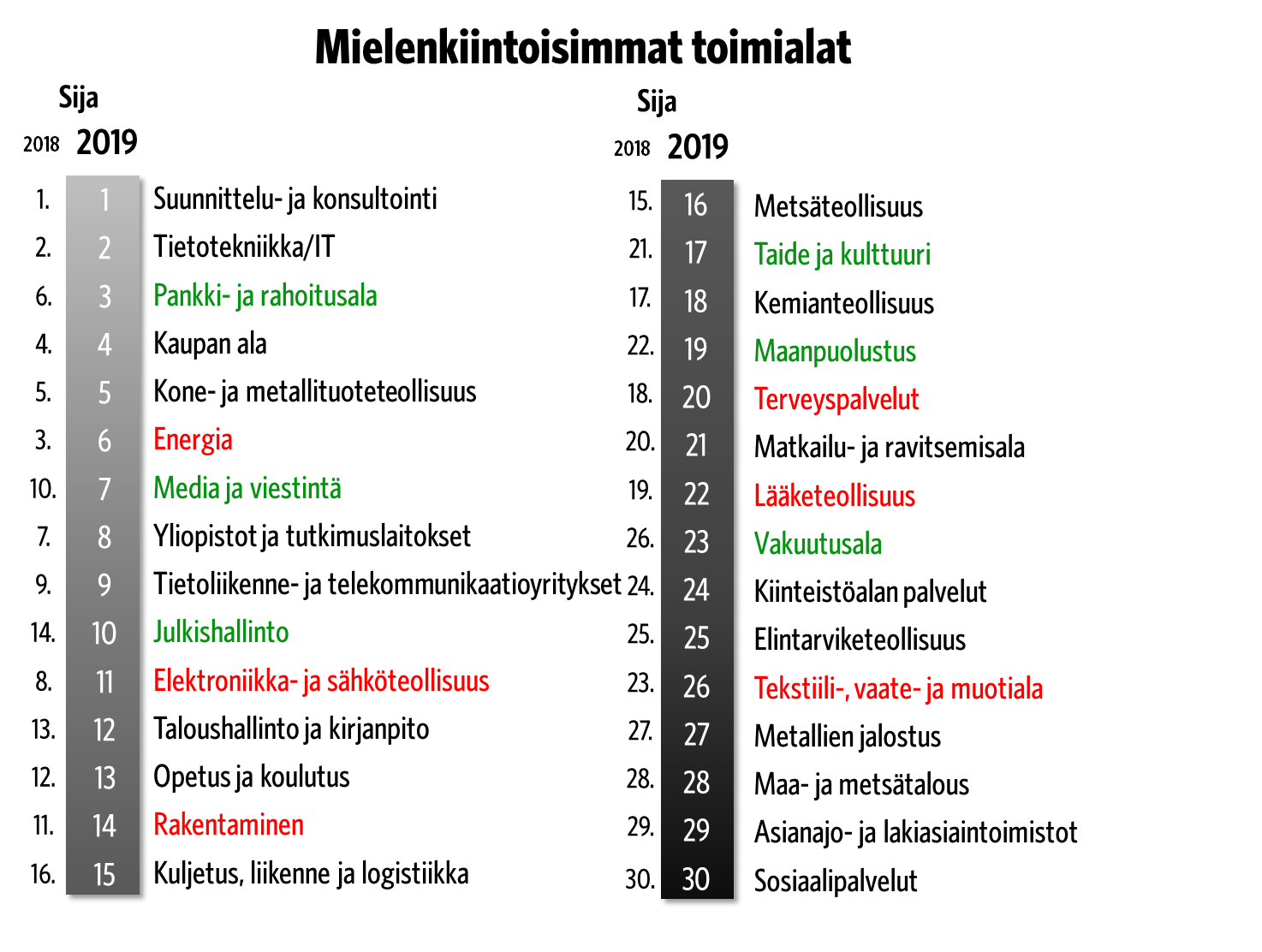 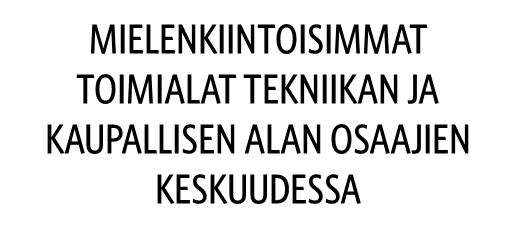 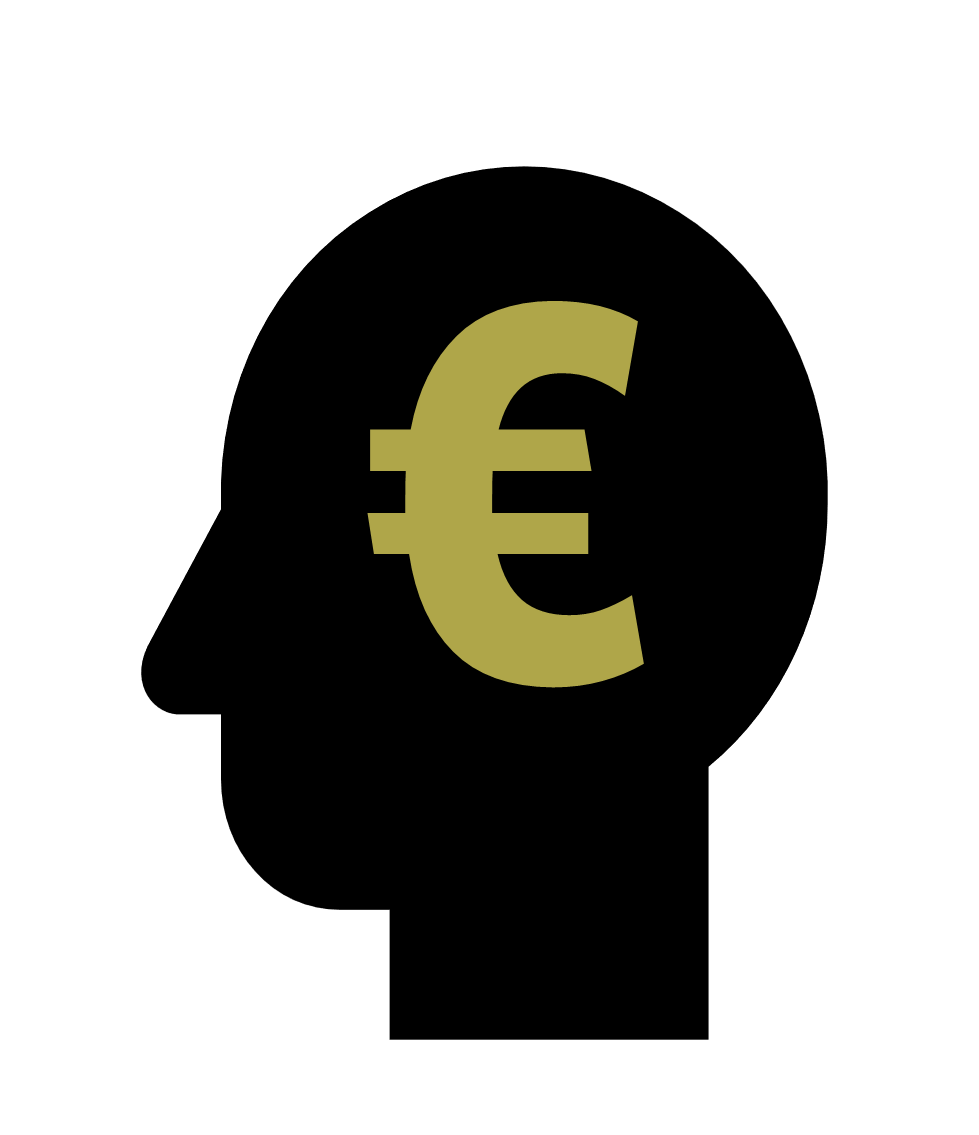 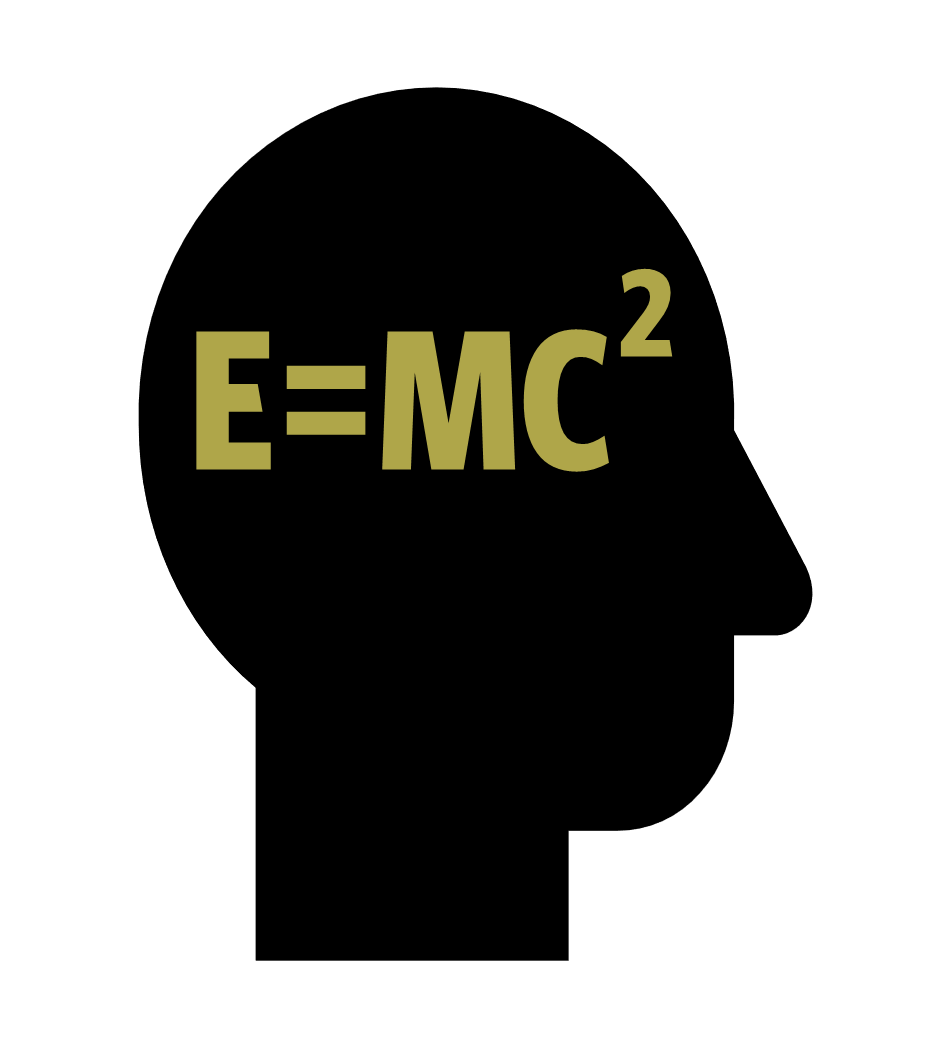 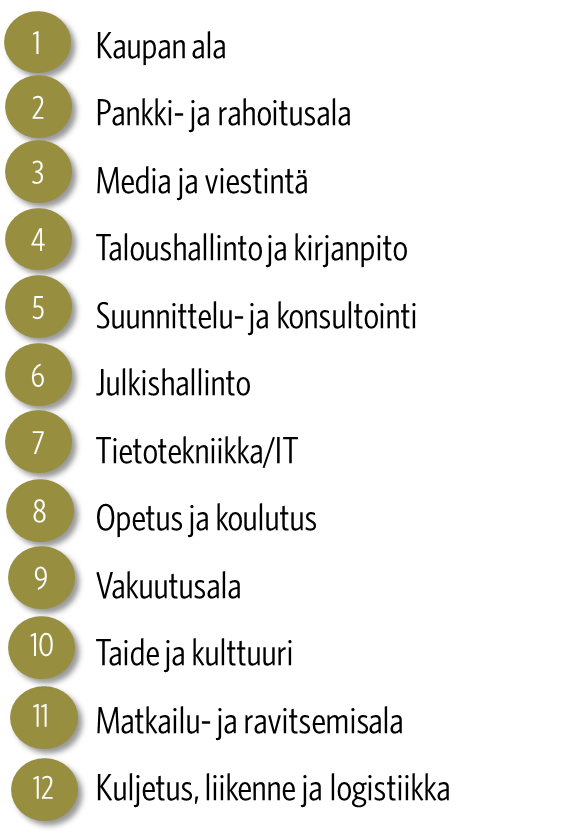 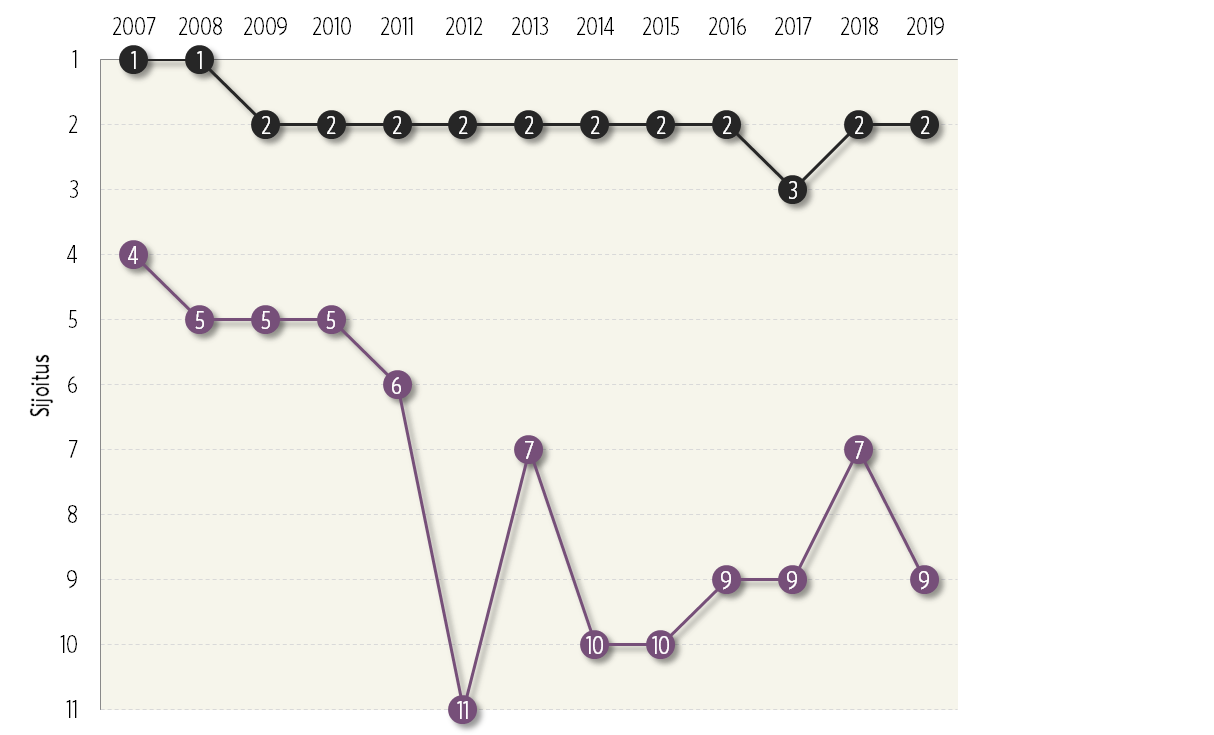 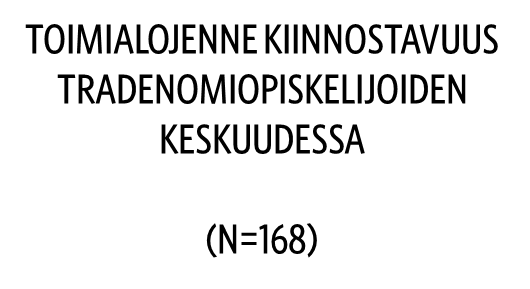 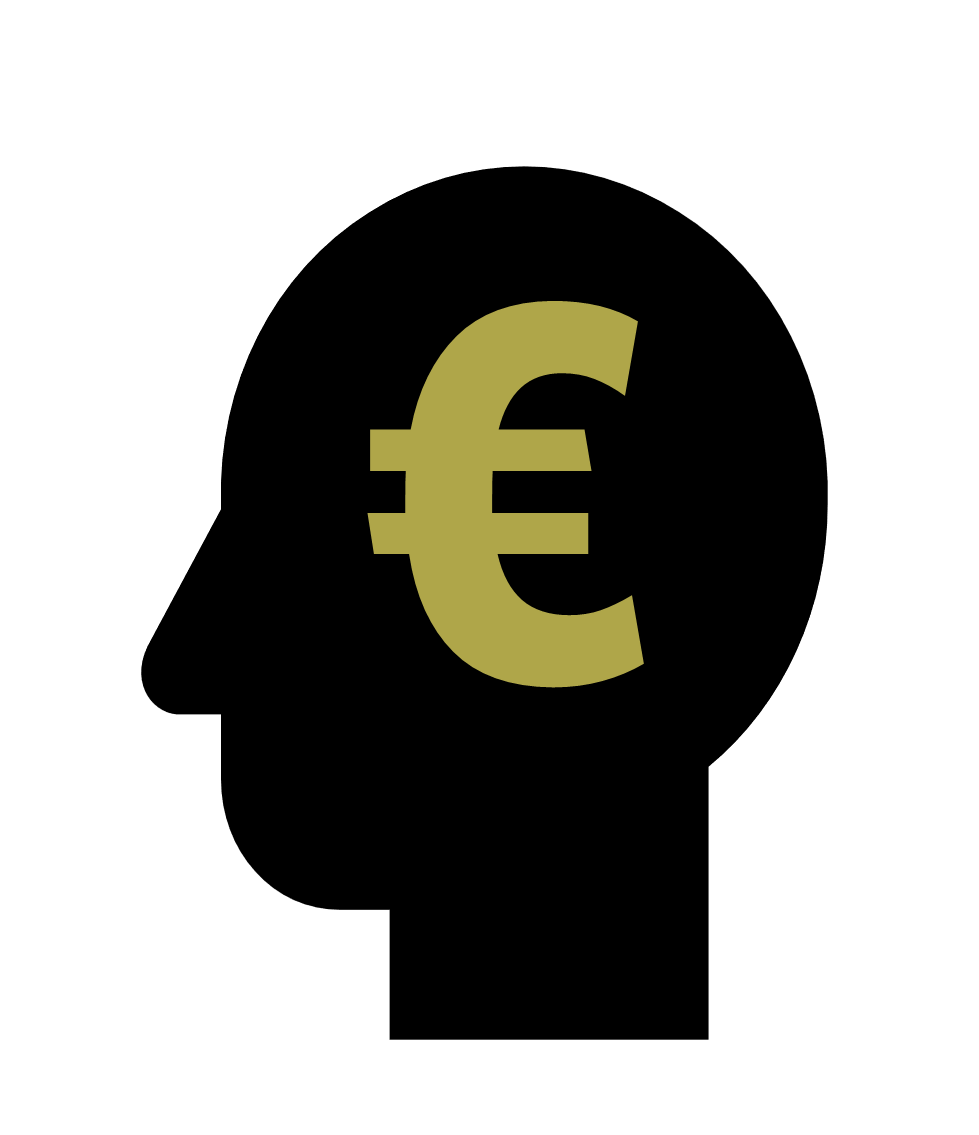 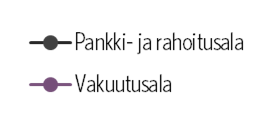 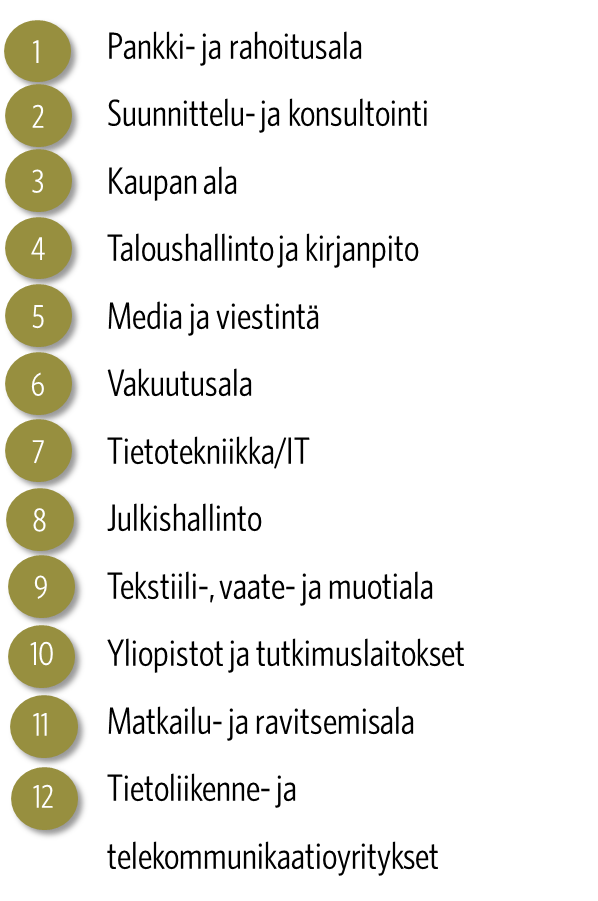 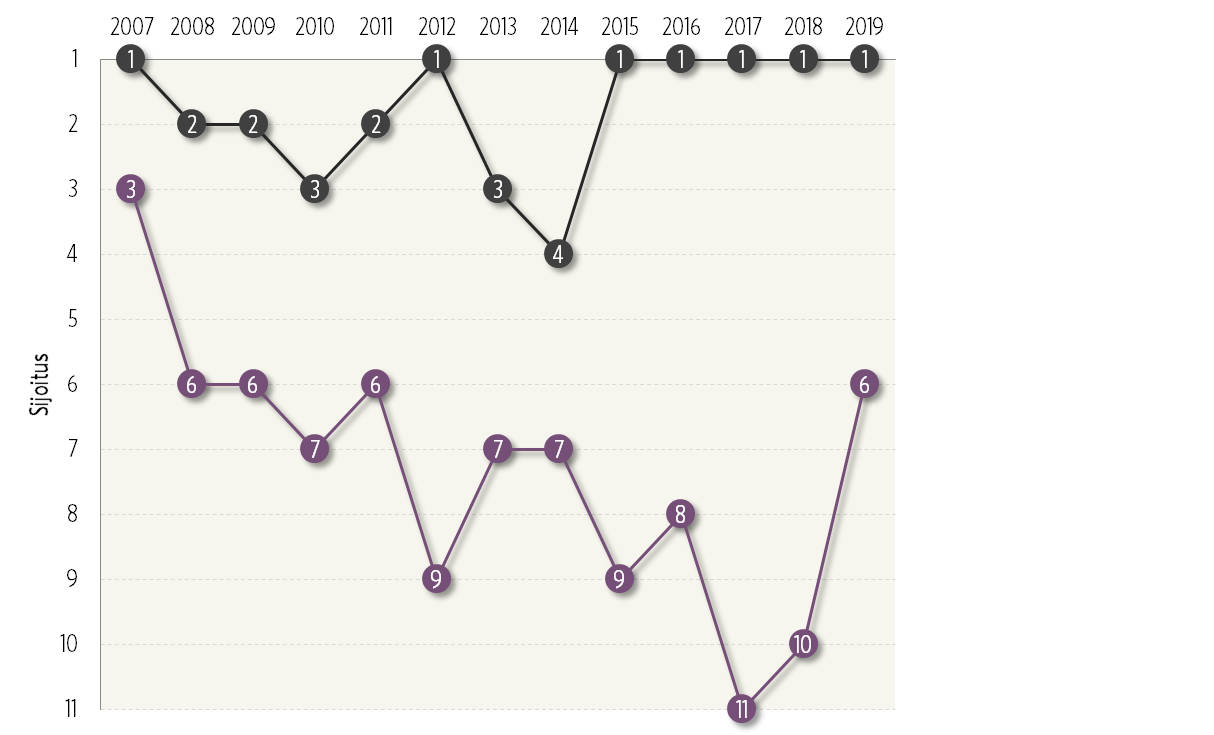 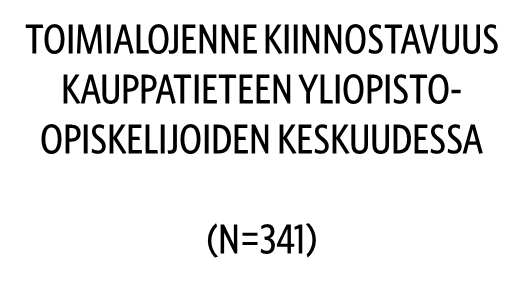 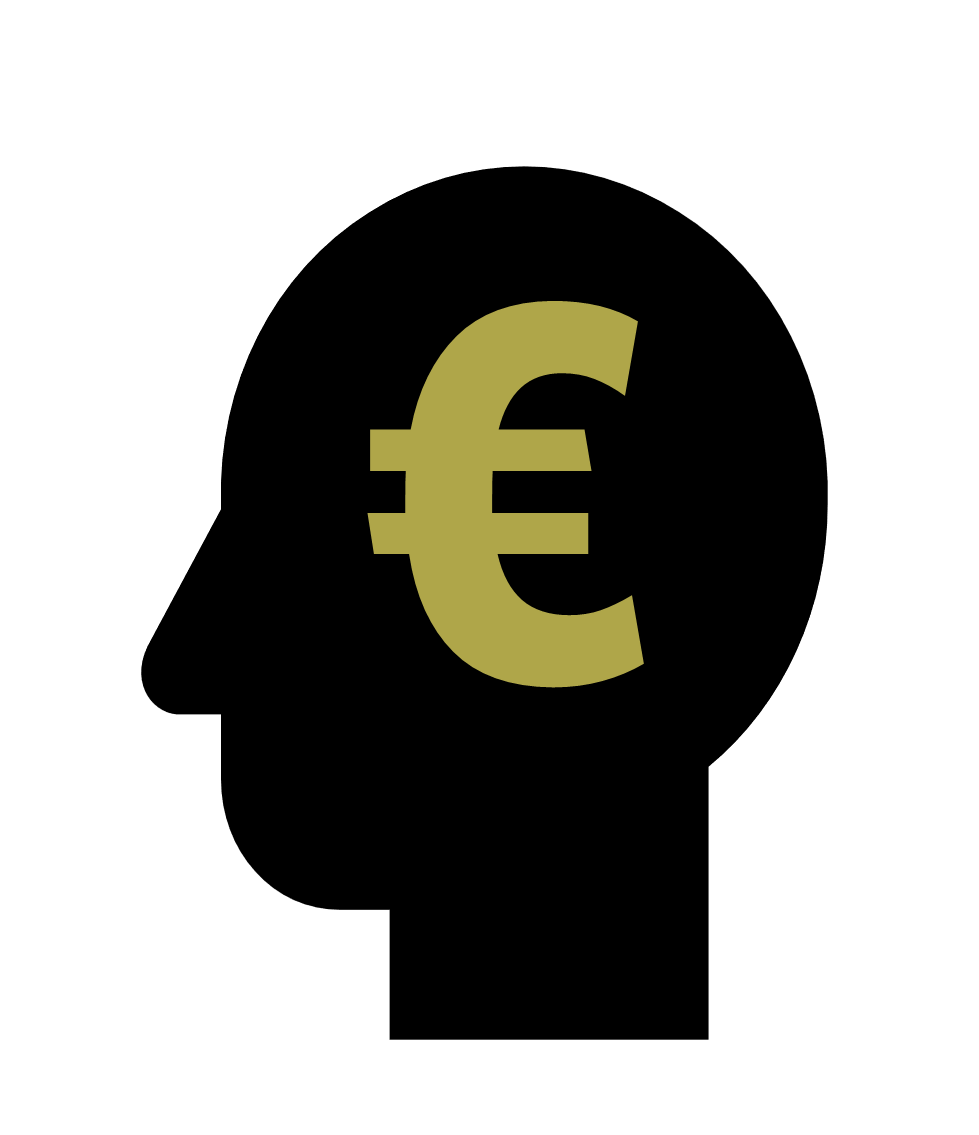 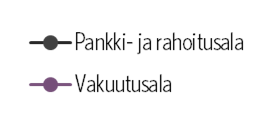 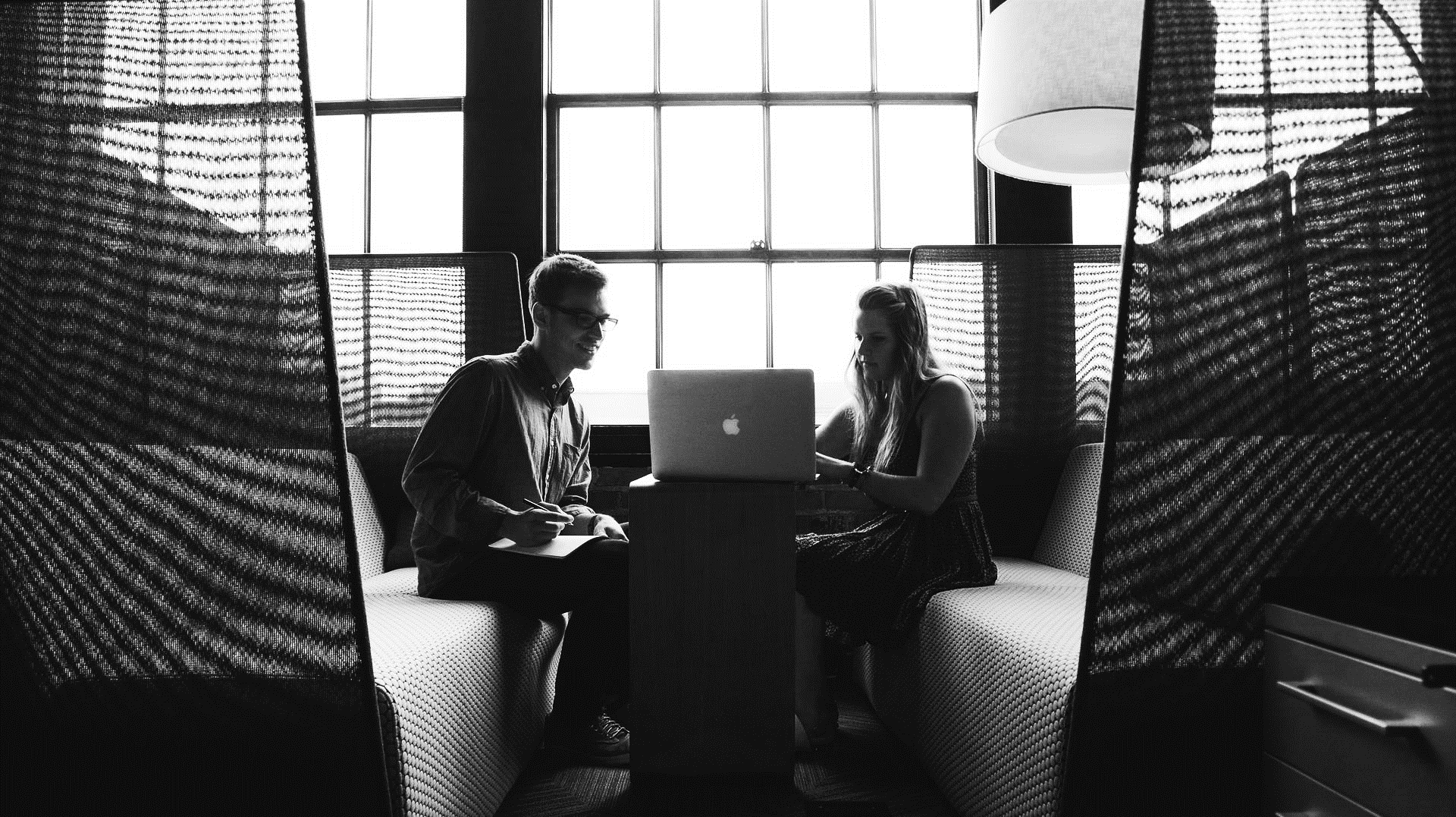 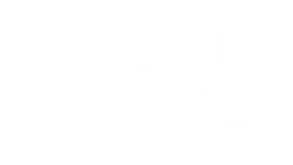 ERILLISET TYÖPAIKANVALINTA-KRITEERIT
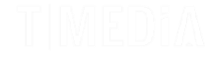 © 2019 T-Media Oy –  kaikki oikeudet pidätetään
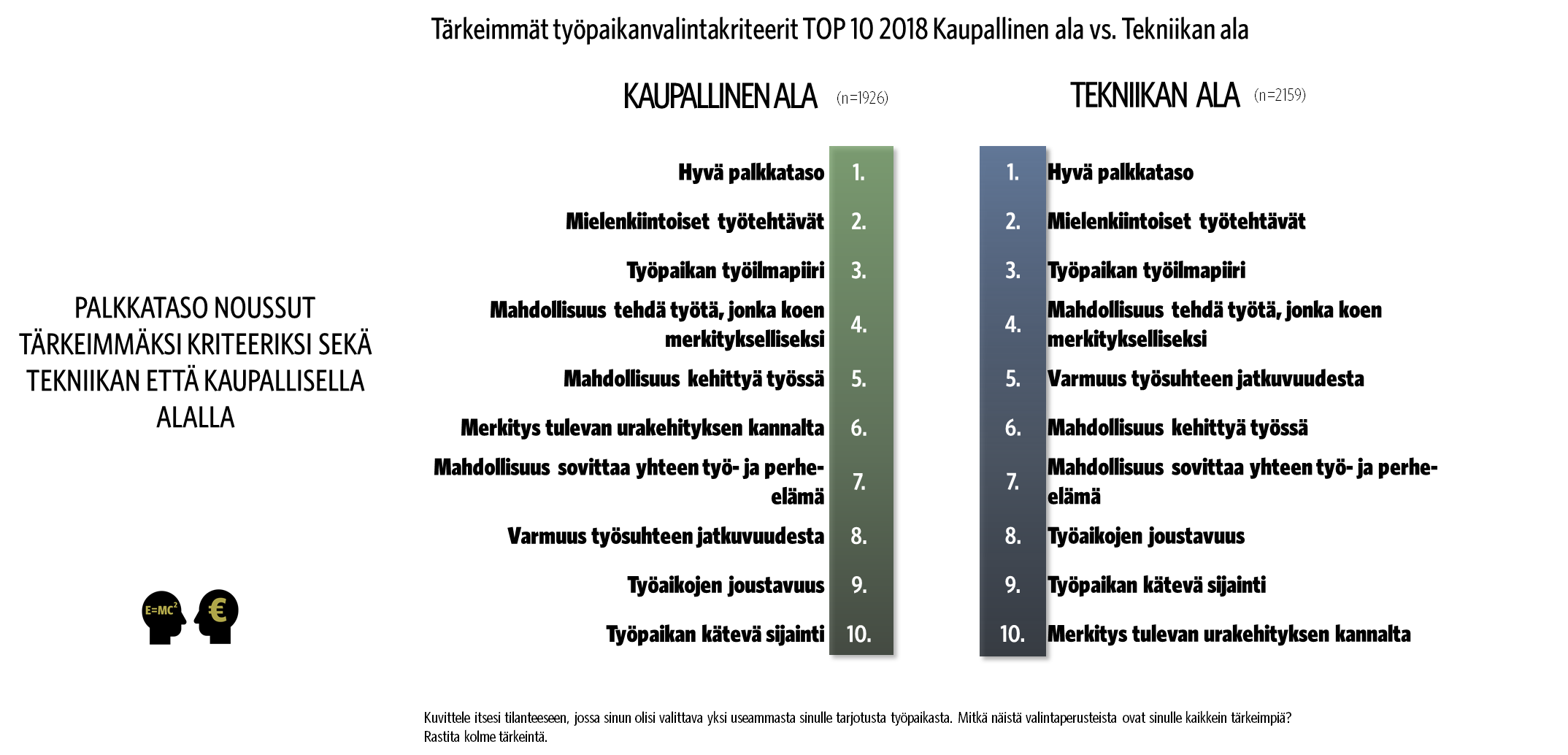 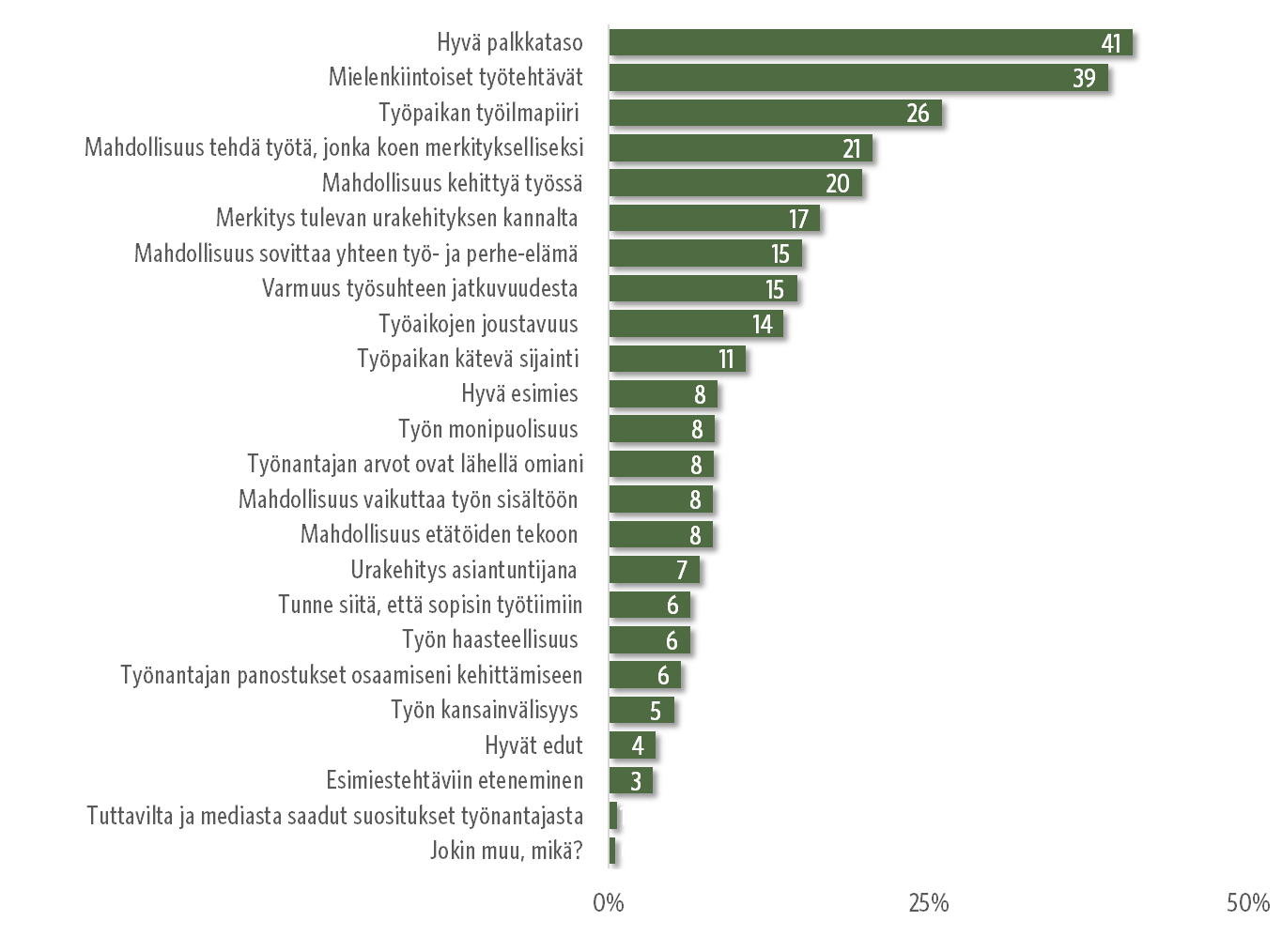 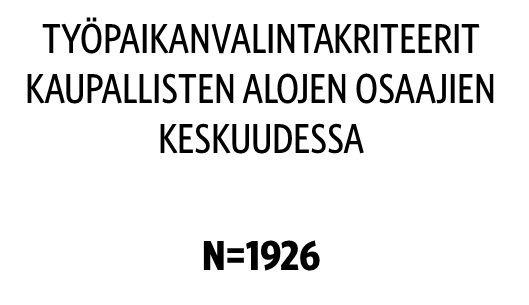 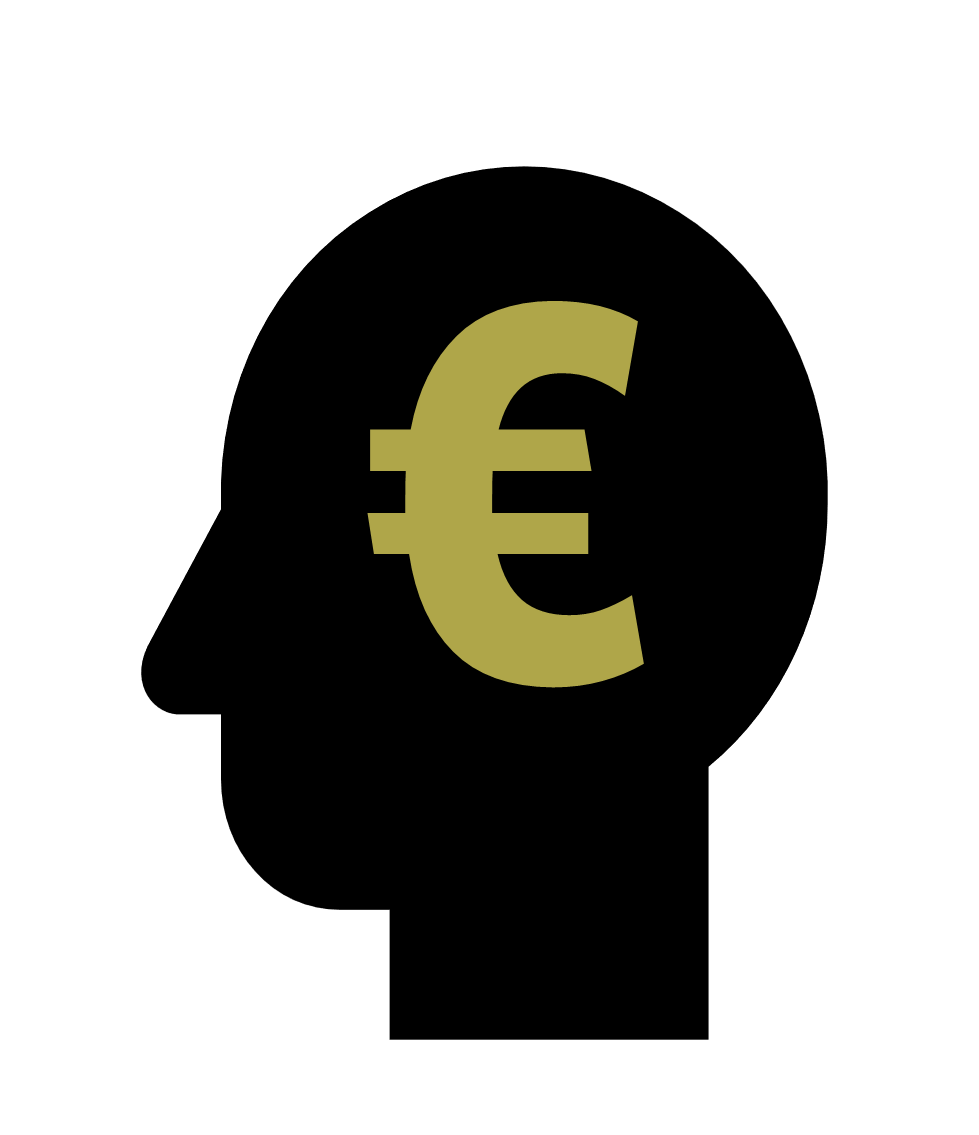 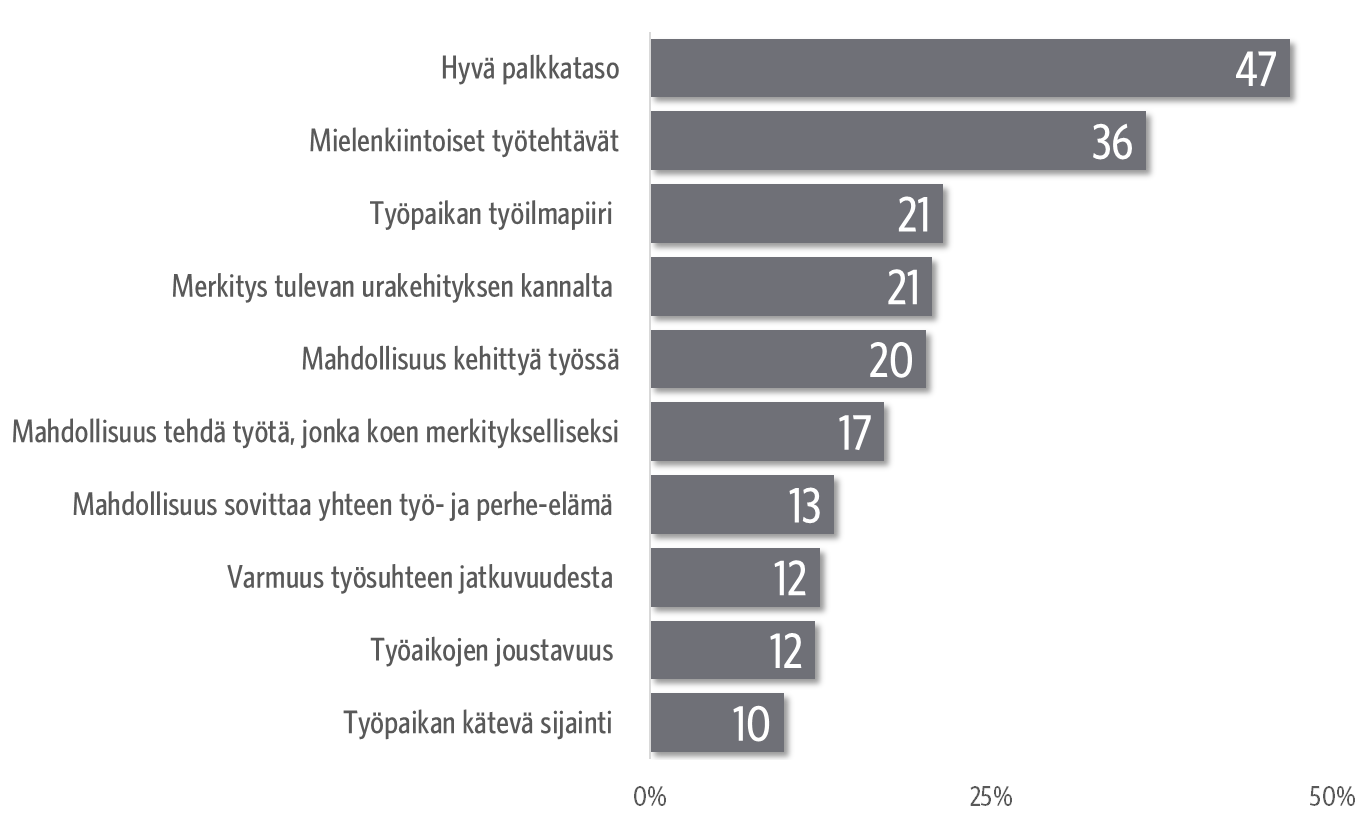 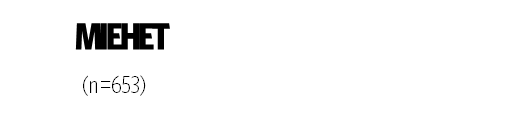 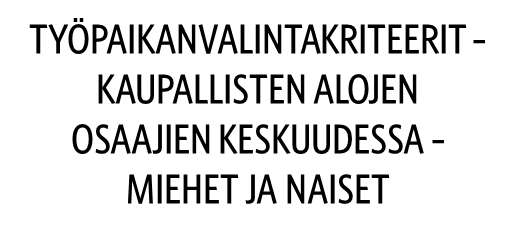 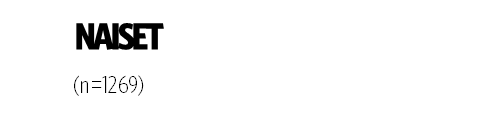 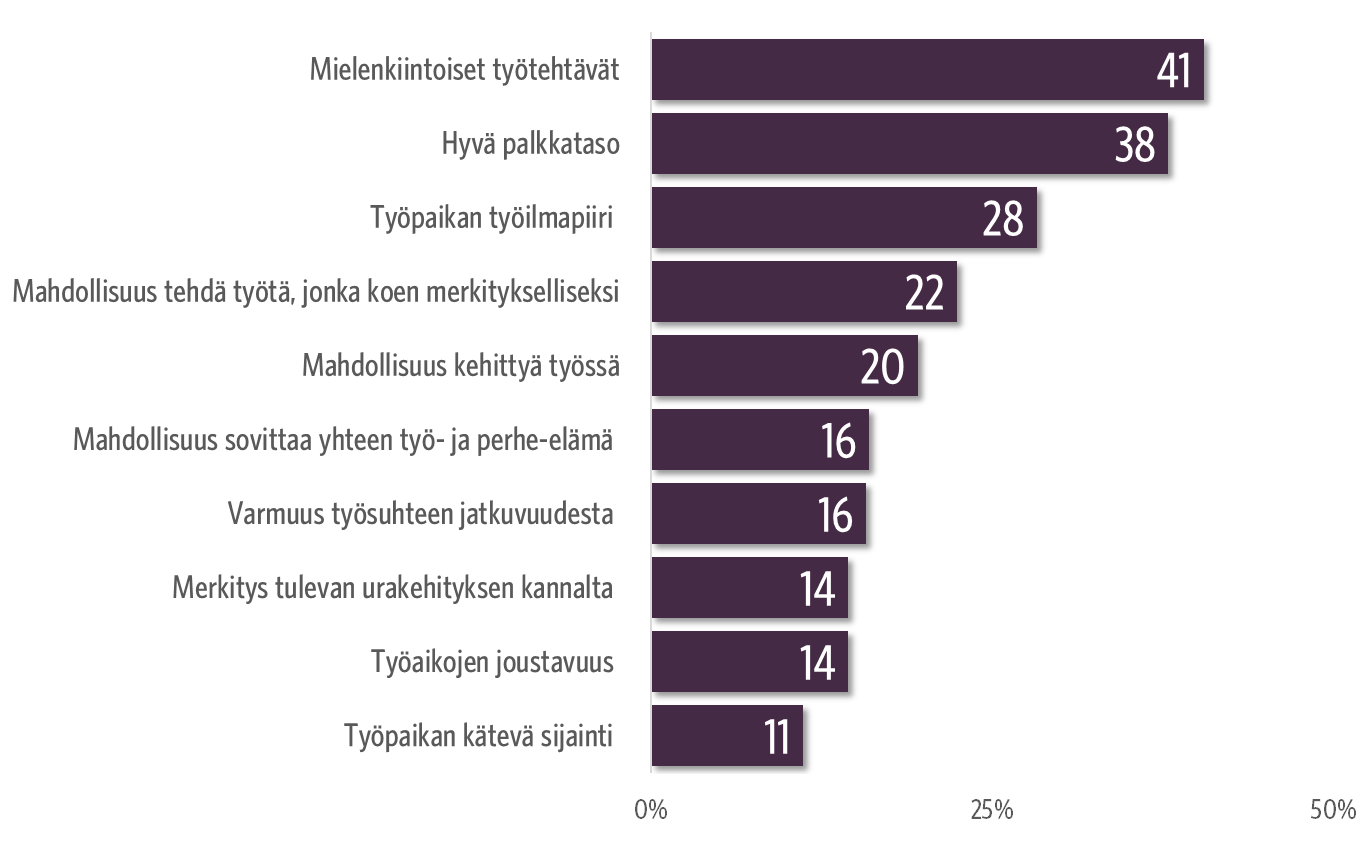 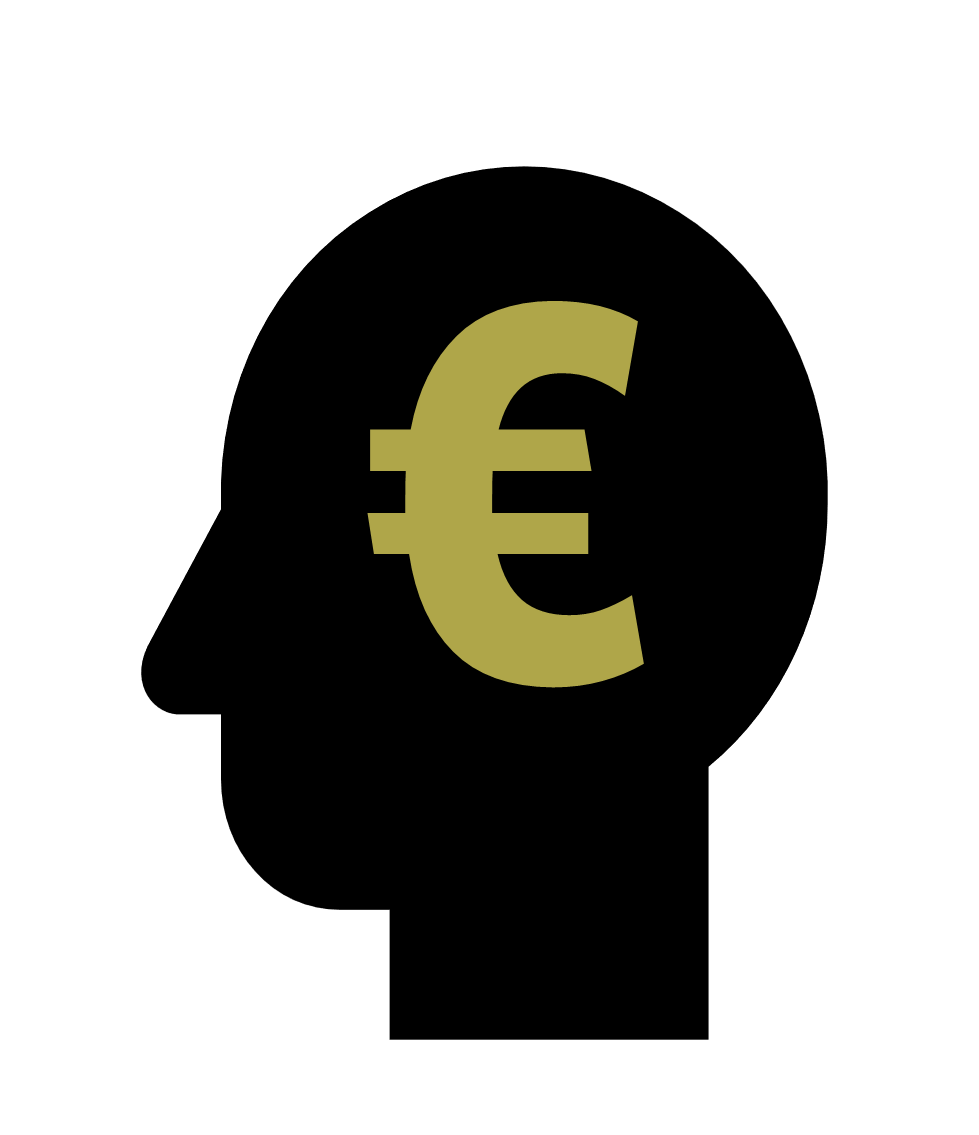 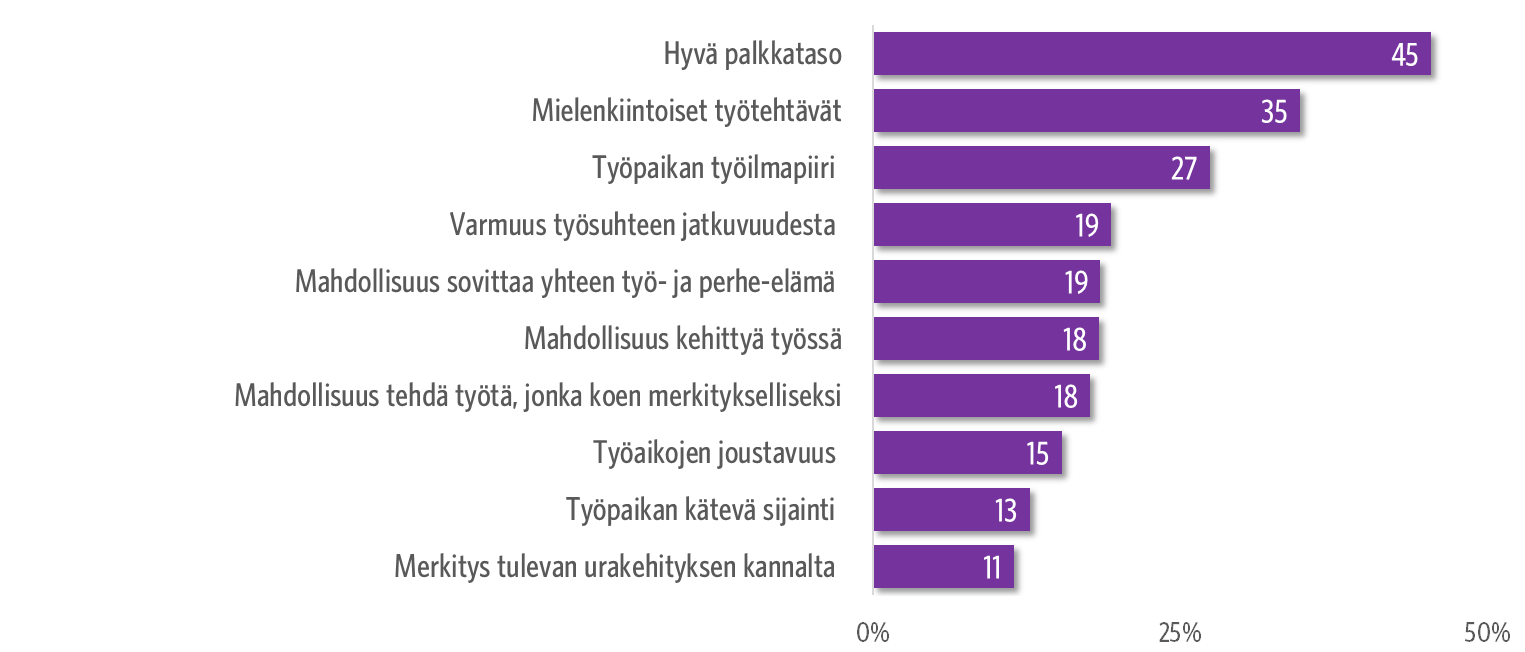 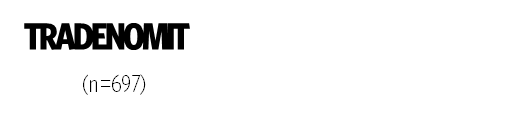 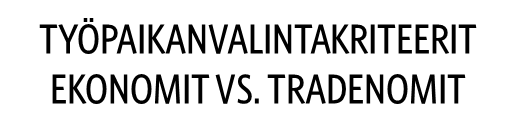 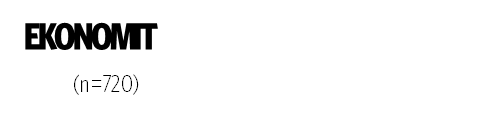 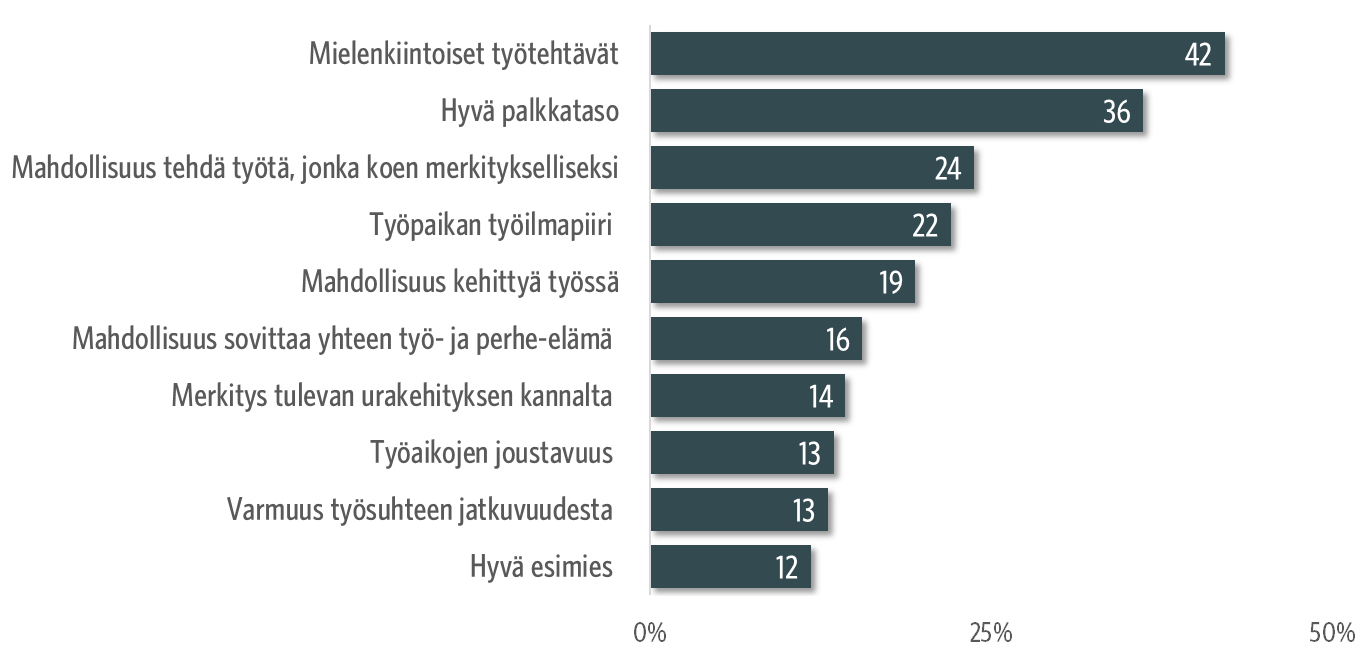 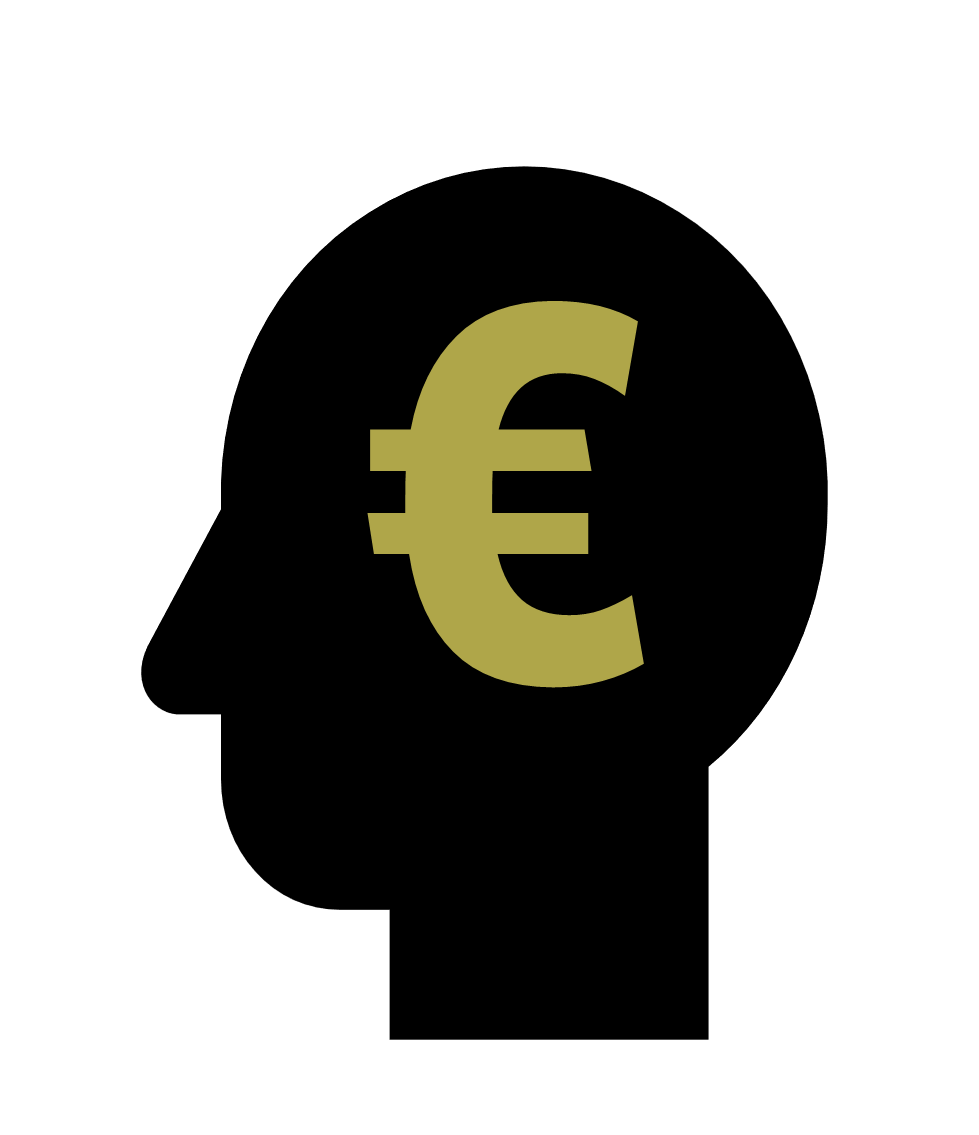 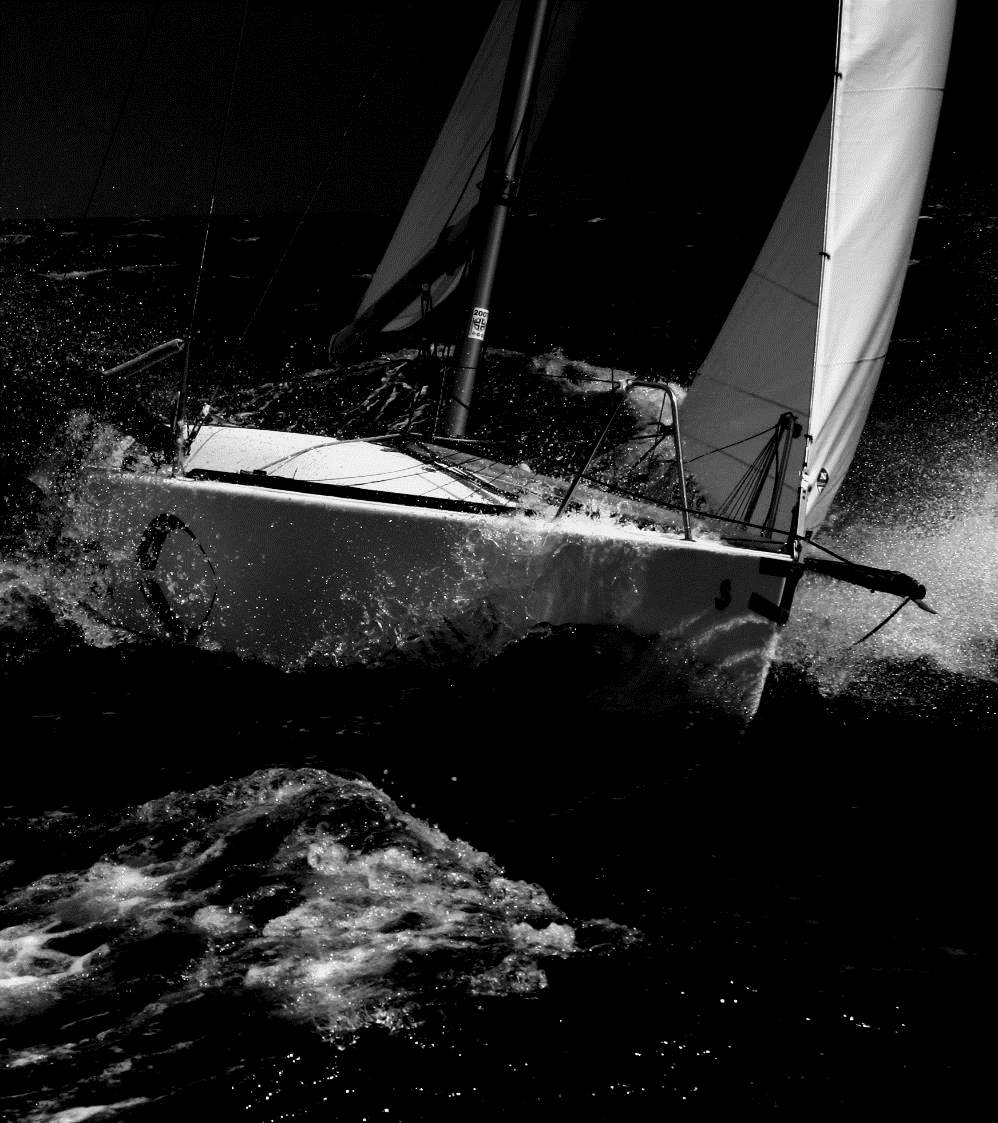 EVIDENCE BASED REPUTATION ADVISORY
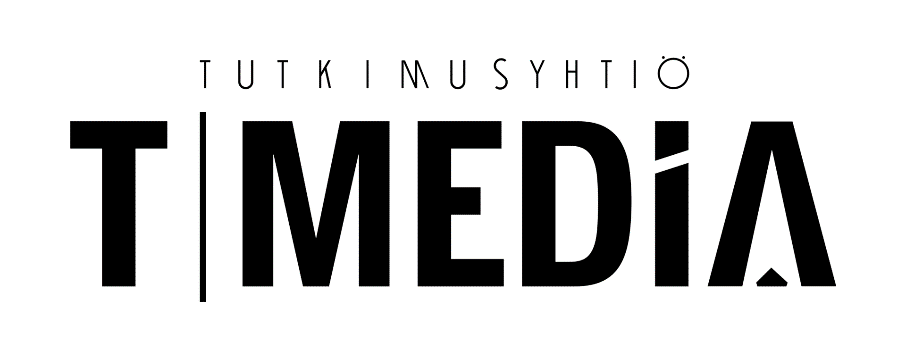 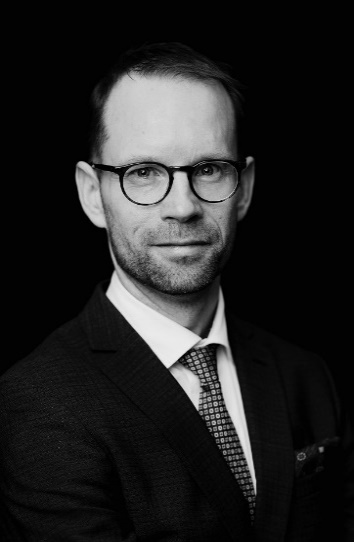 HARRI LEINIKKA
Toimitusjohtaja+358 40 505 5001harri@t-media.fi